Rhonda Radford Adams
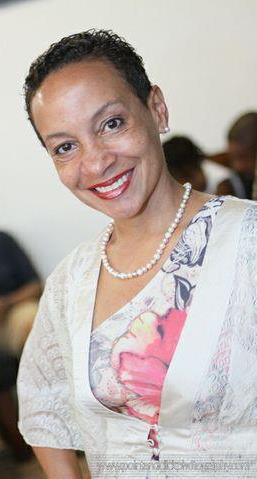 Wanda Adams
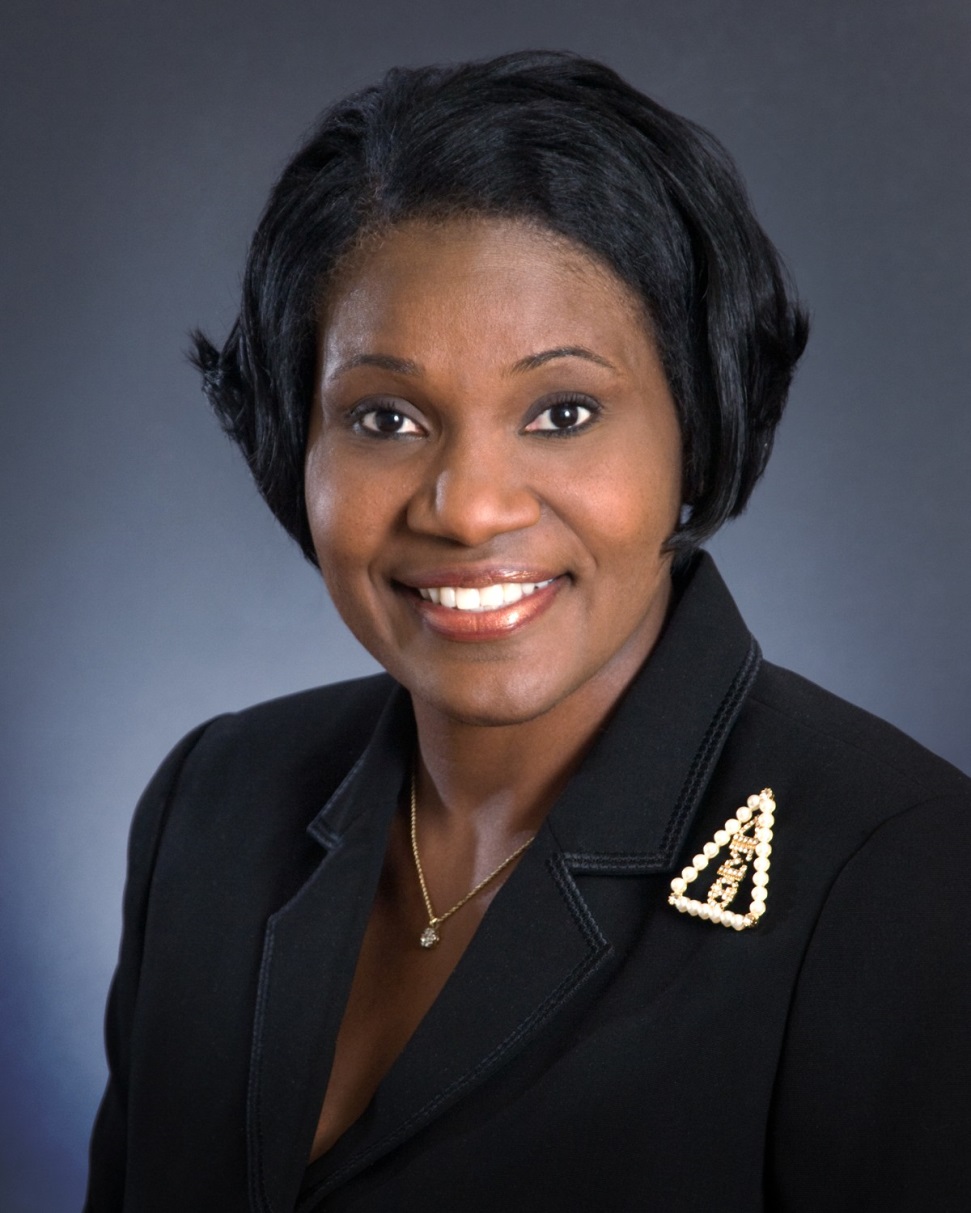 Dina Alsowayel
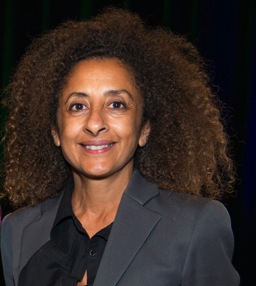 Jacqueline Whitting Bostic
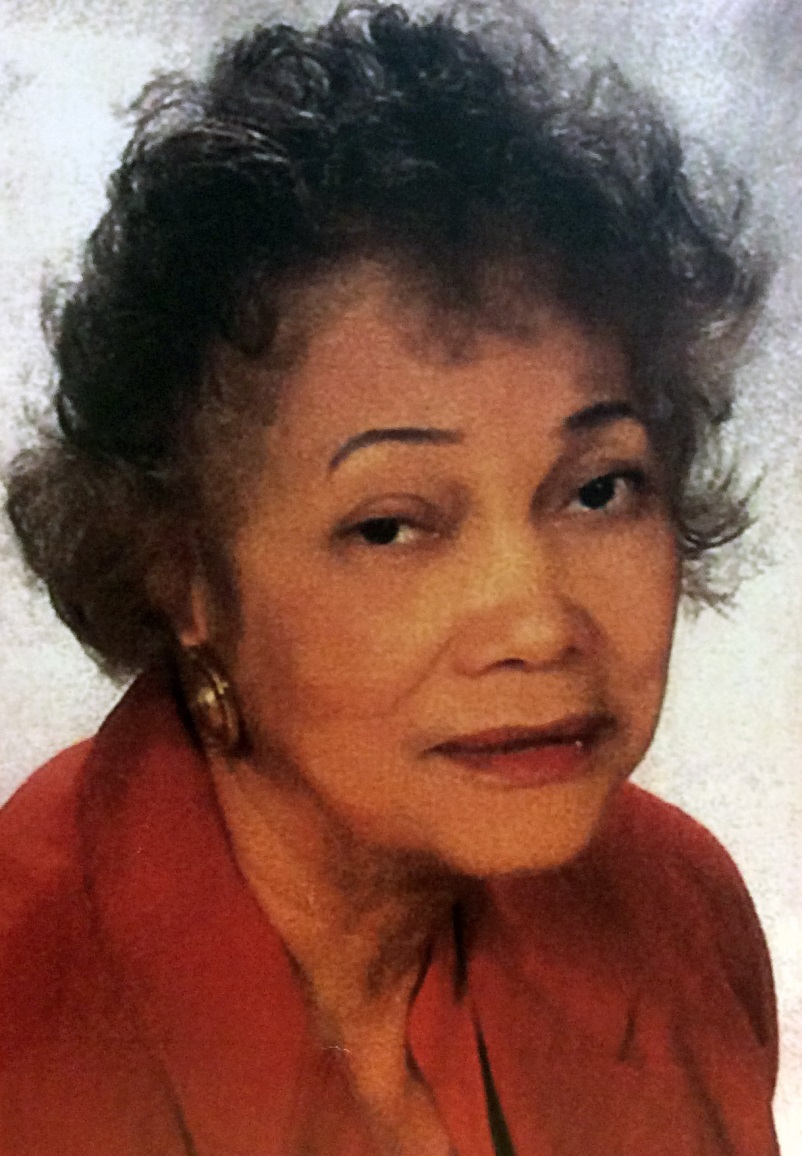 Lemar Brown
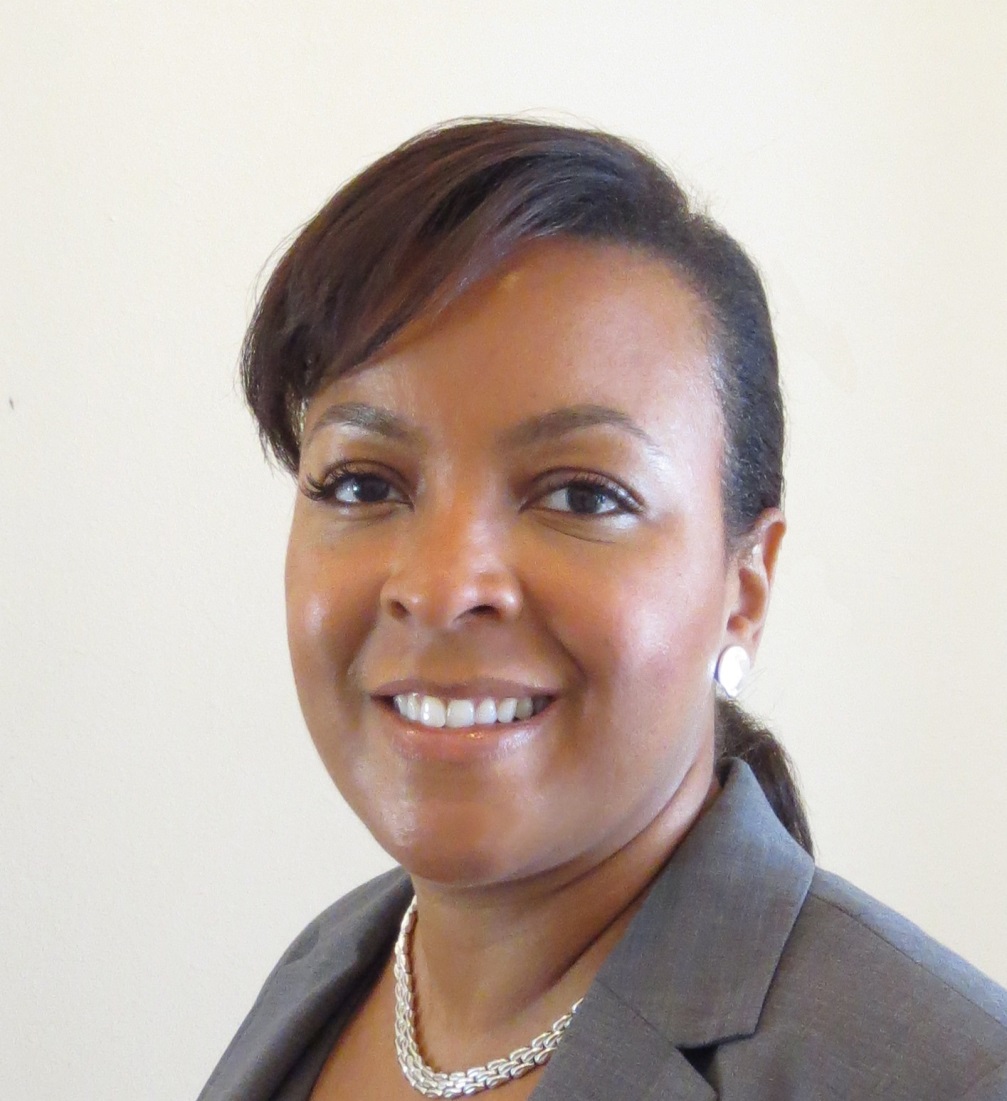 Elizabeth Cheney
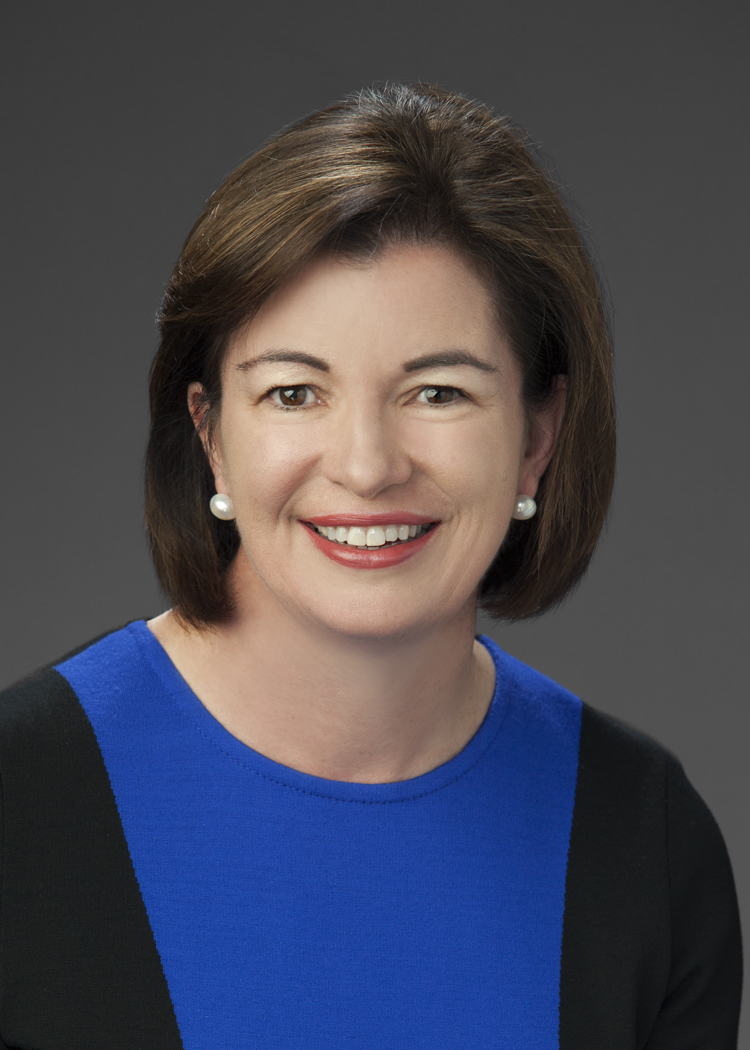 Elizabeth Chiao, MD, MPH
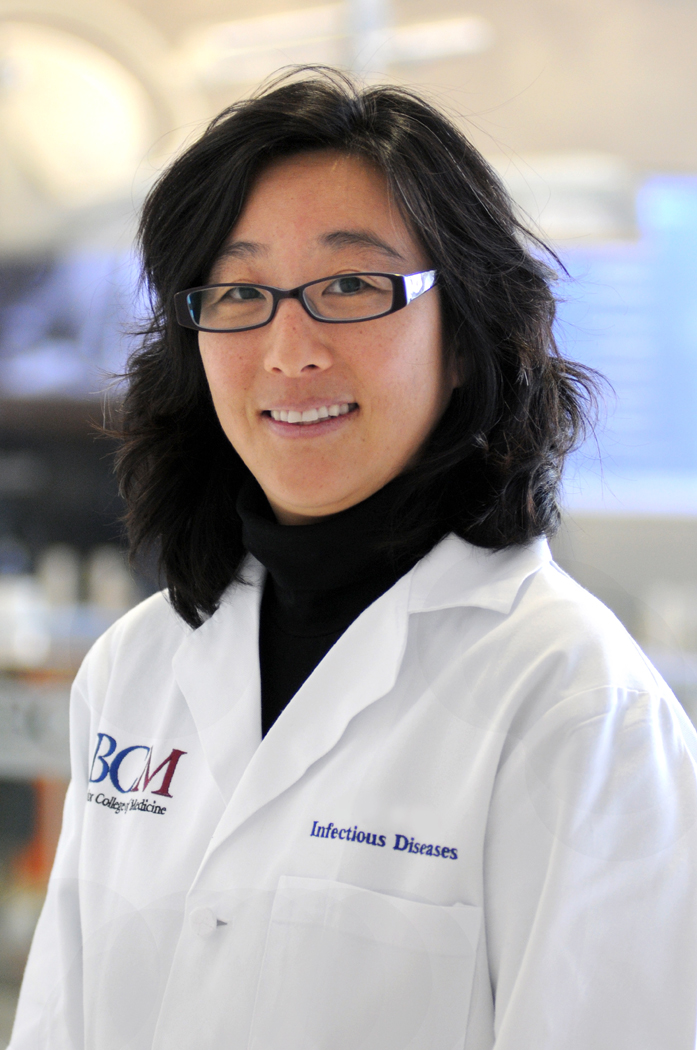 Deavra Daughtry
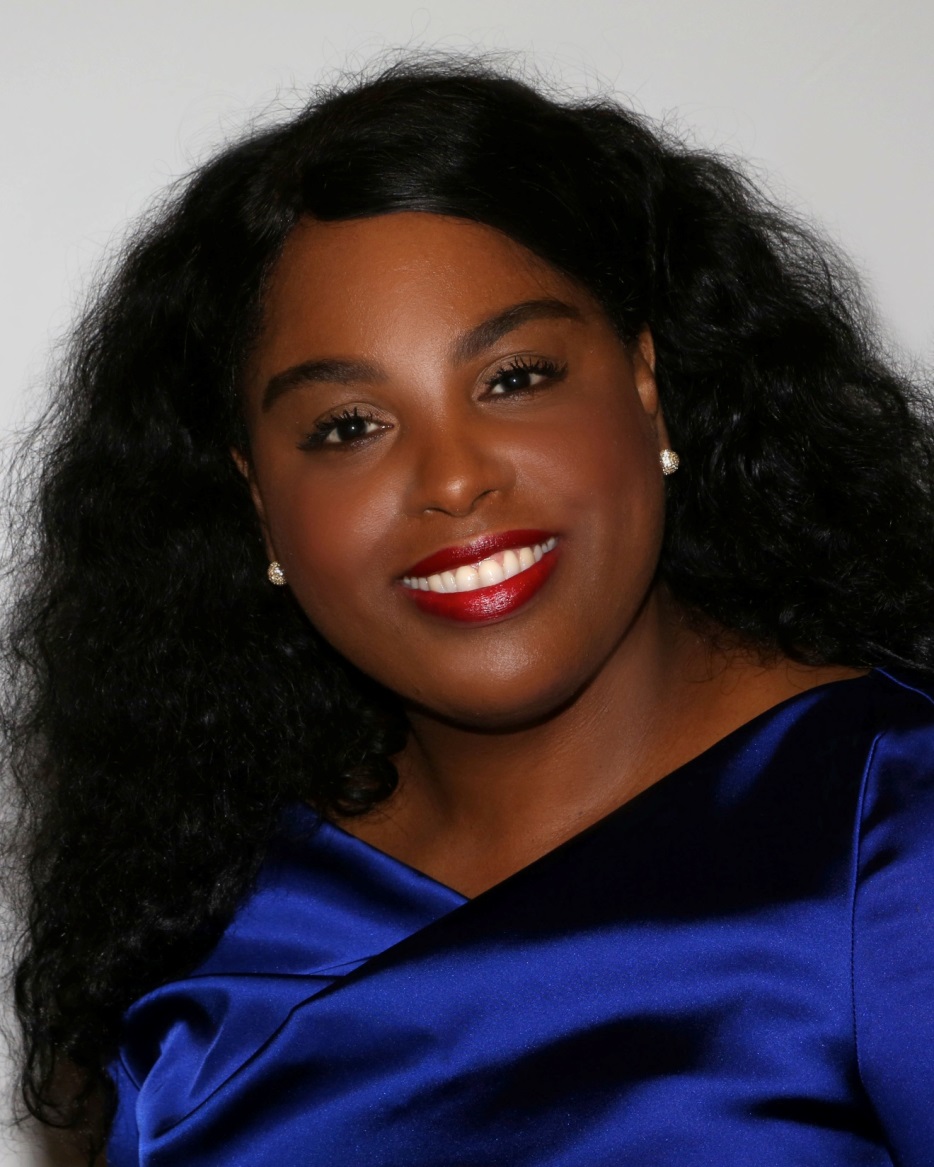 Damla Dryden, MD
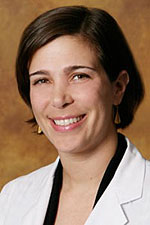 Anna Eastman
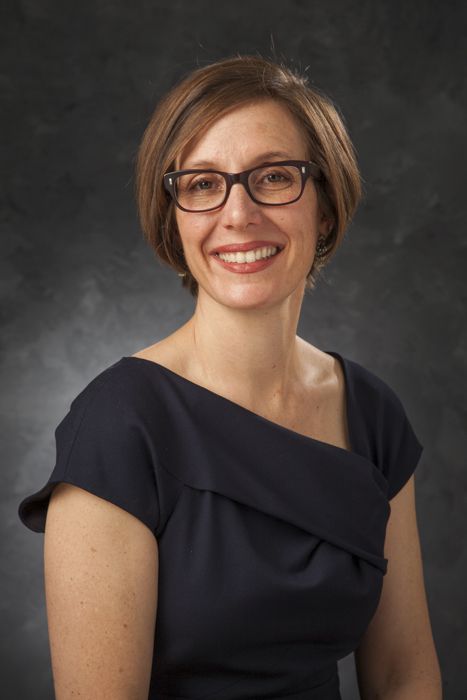 Gayle Fallon
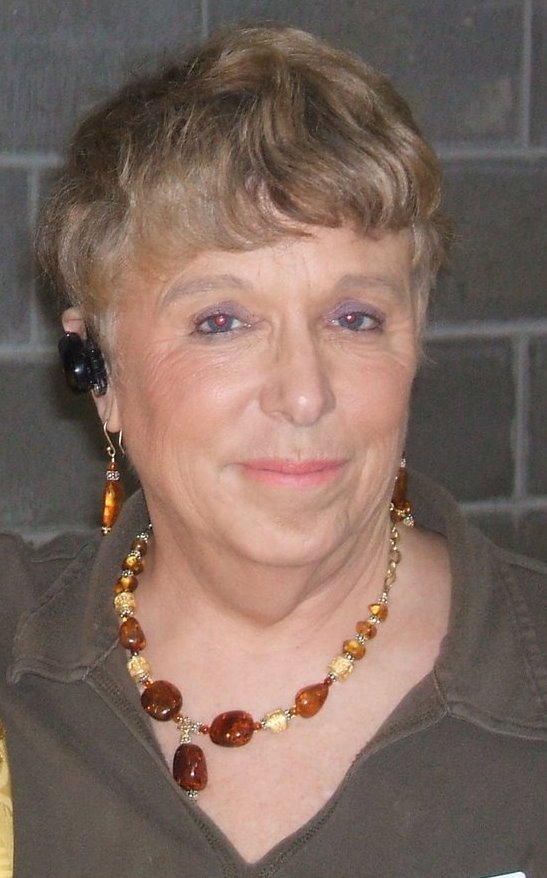 Andrea Gardner
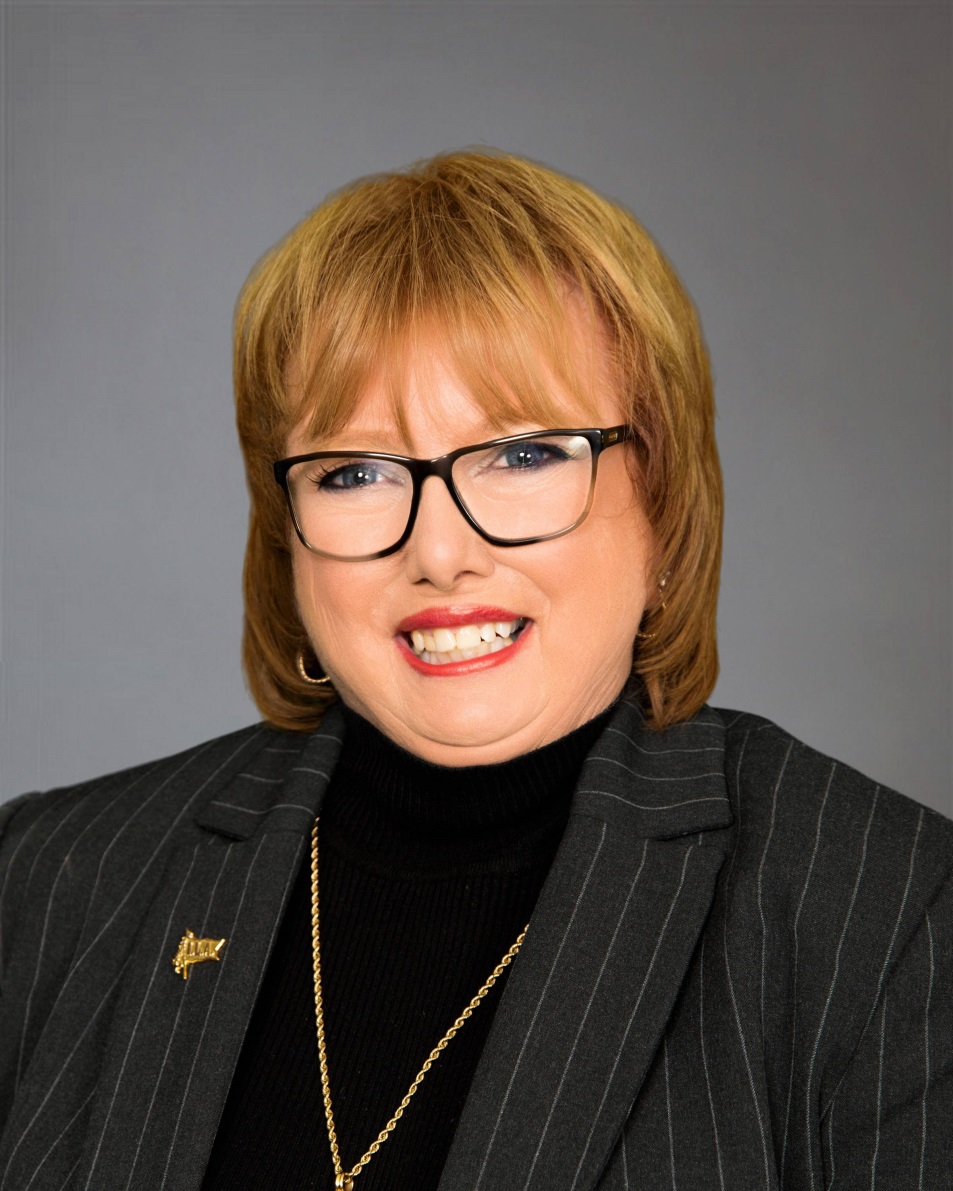 Maria Gaztambide, PhD
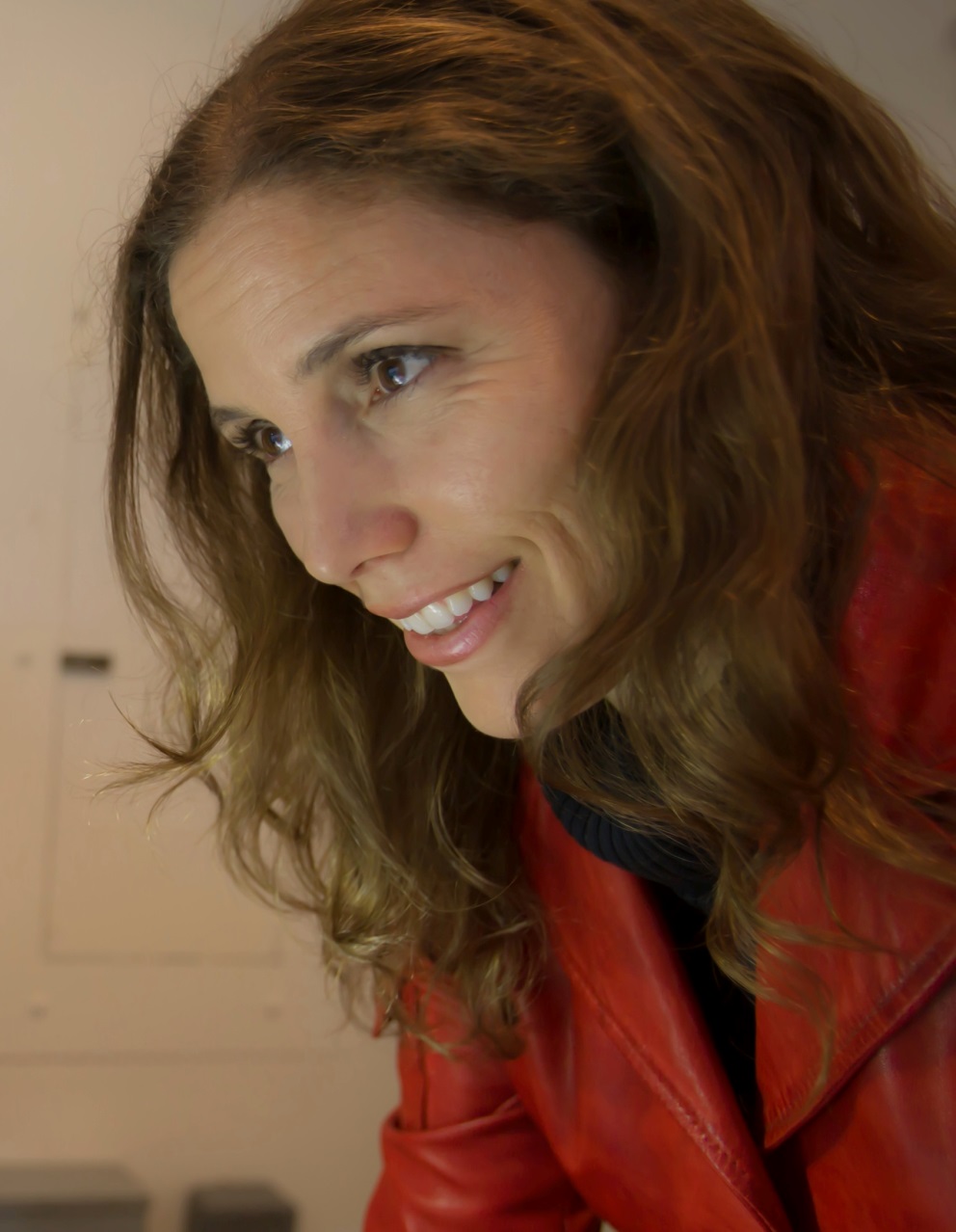 Christina Canales Gorczynski
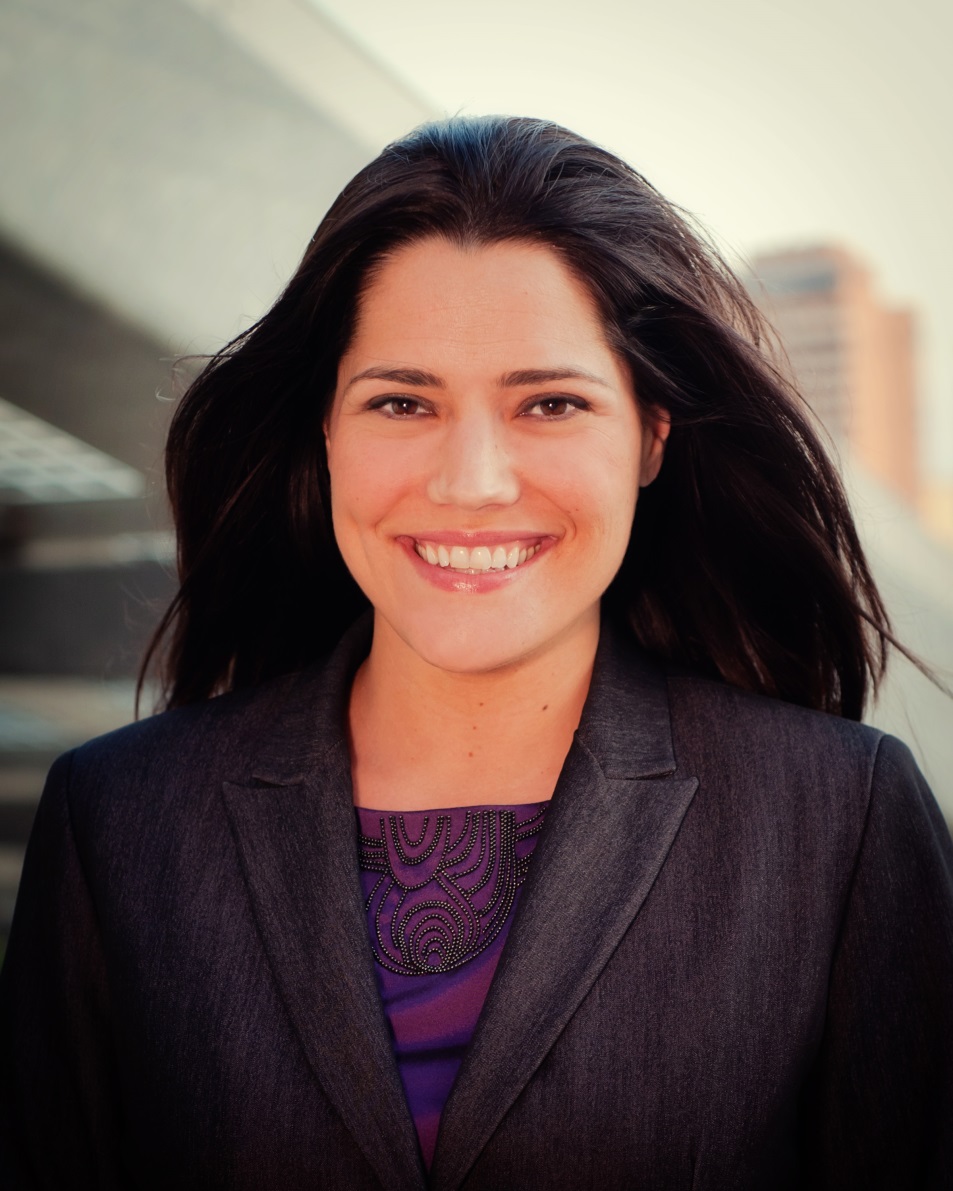 Licia Green-Ellis
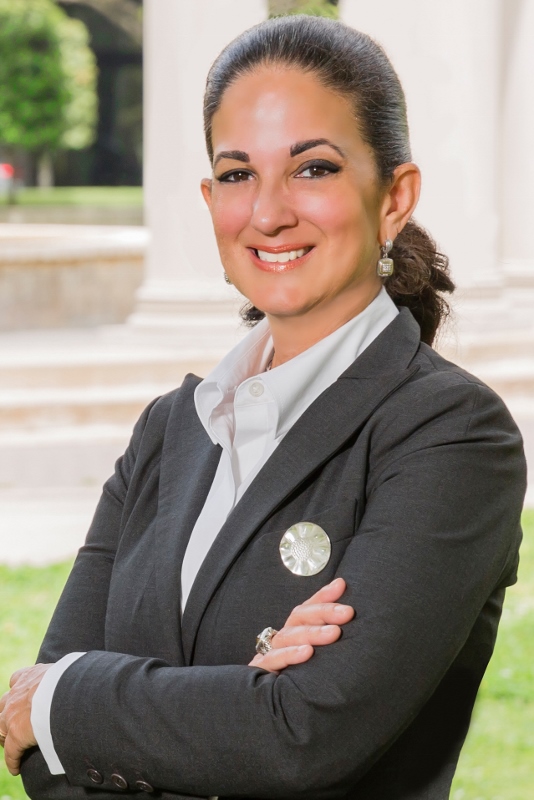 Christine Ha
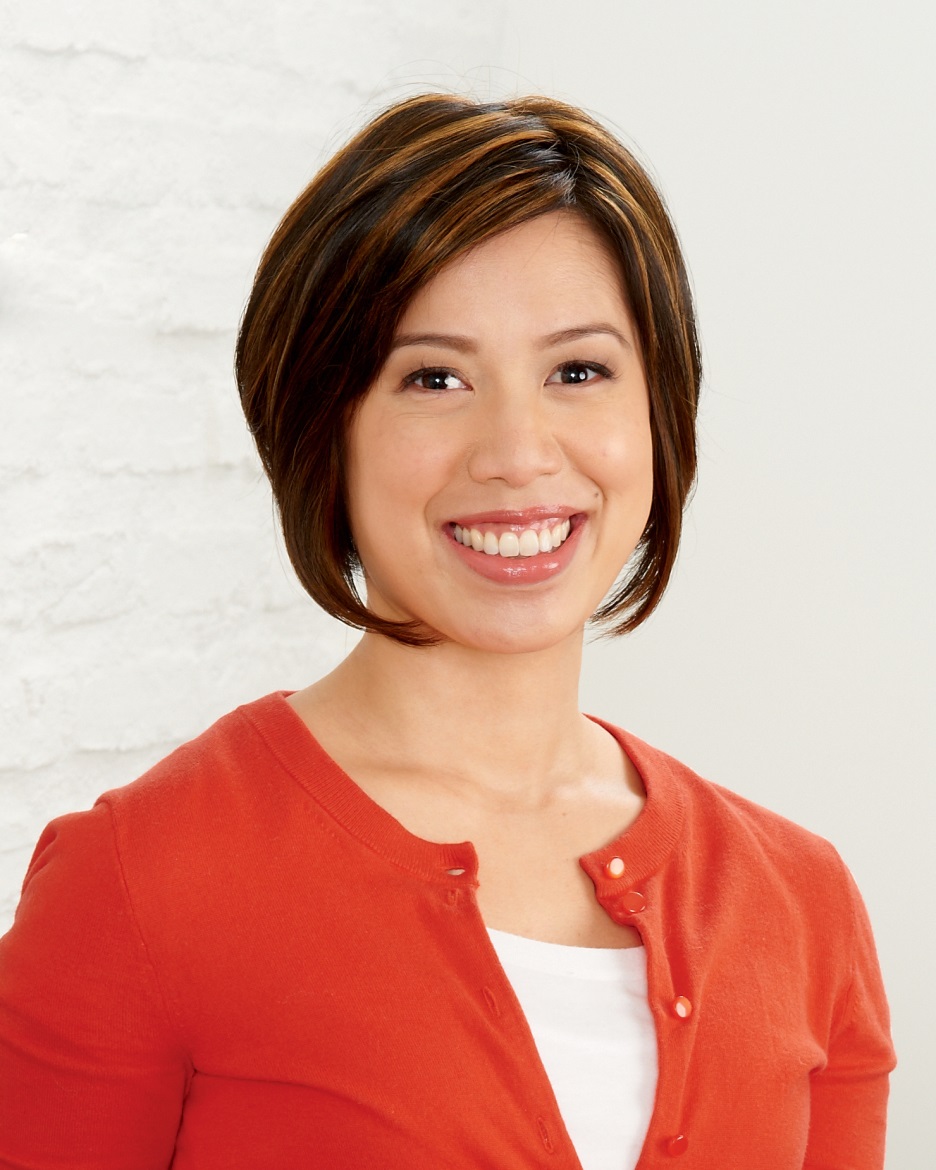 Reyne Hirsch
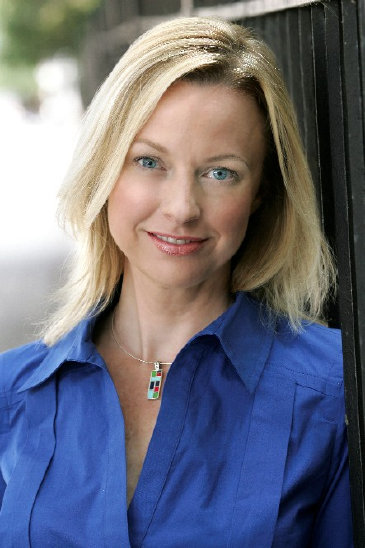 Leisa Holland-Nelson
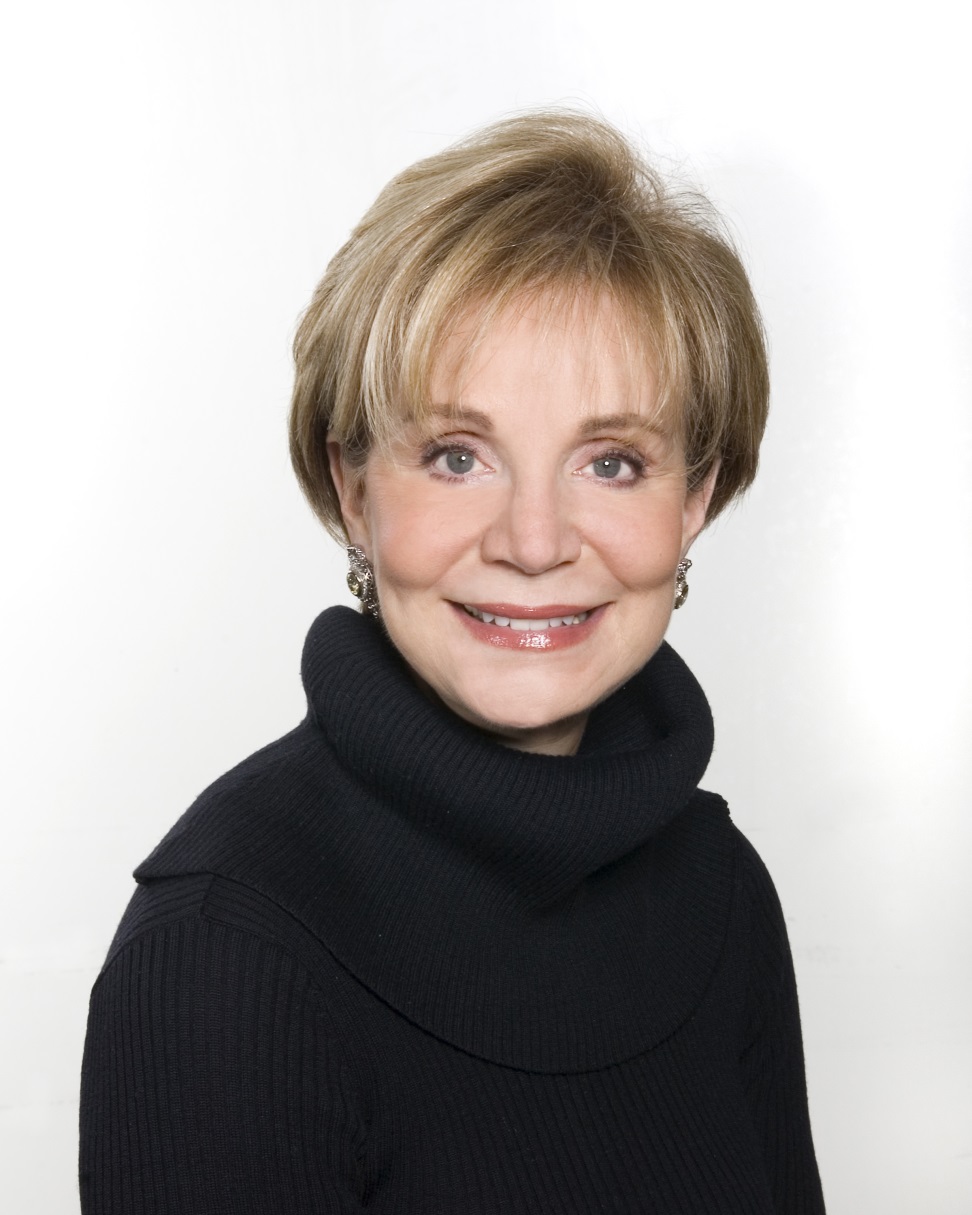 Yamile C. Jackson, PhD, PE, PMP
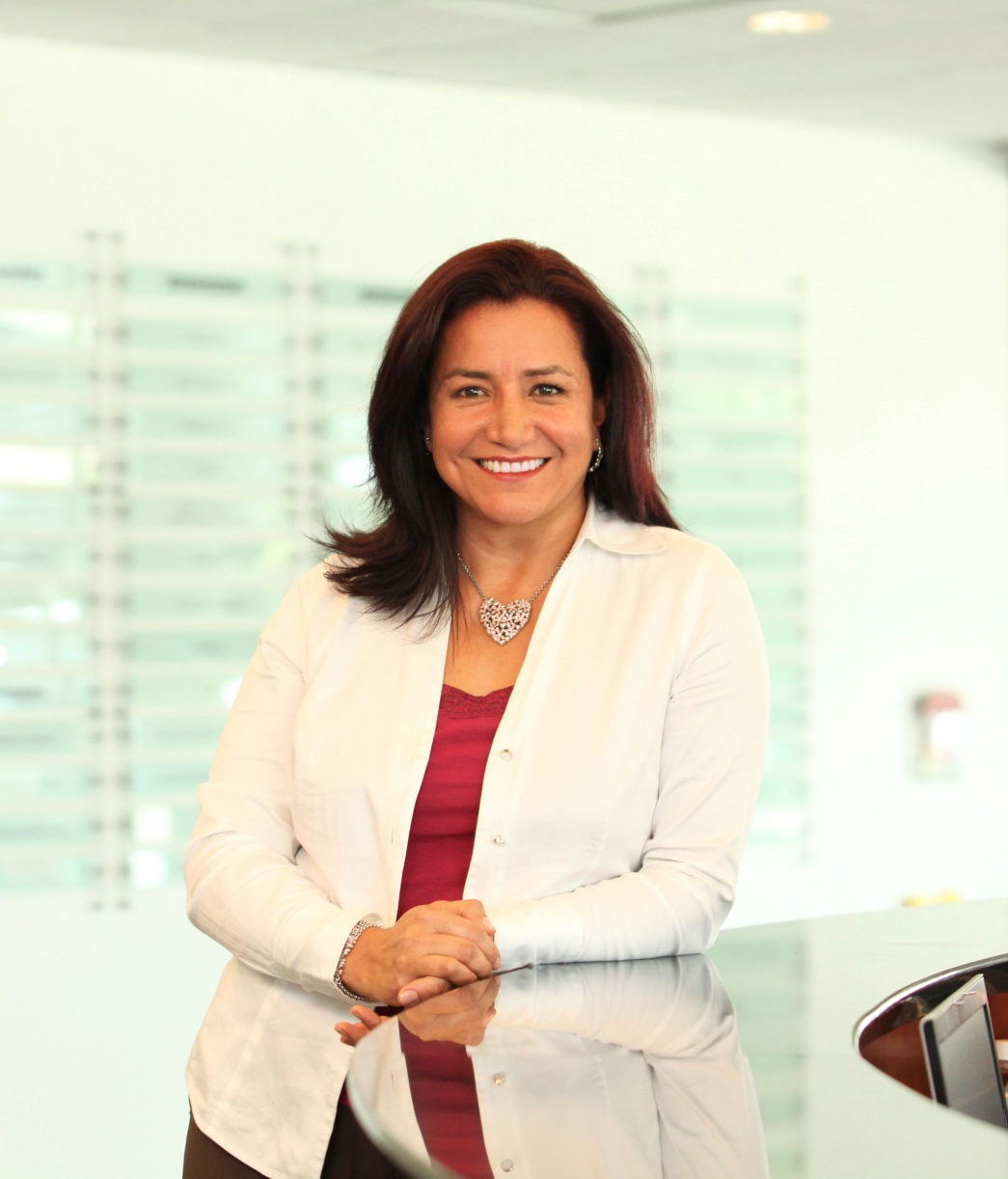 Sheila Jones
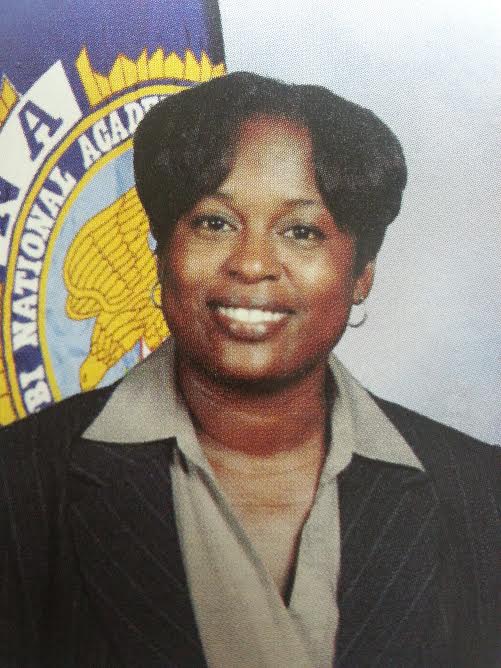 Lacy Johnson
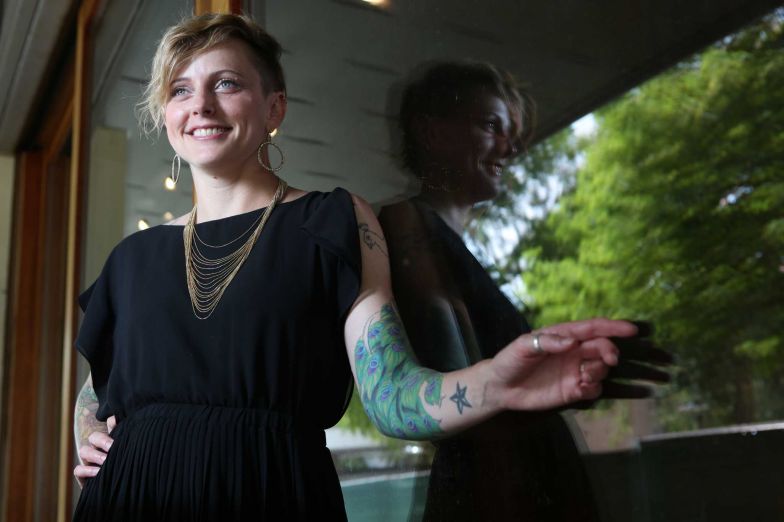 Carmen Jordan
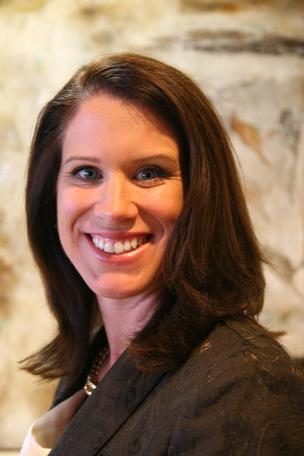 Noreen Khan-Mayberry, PhD
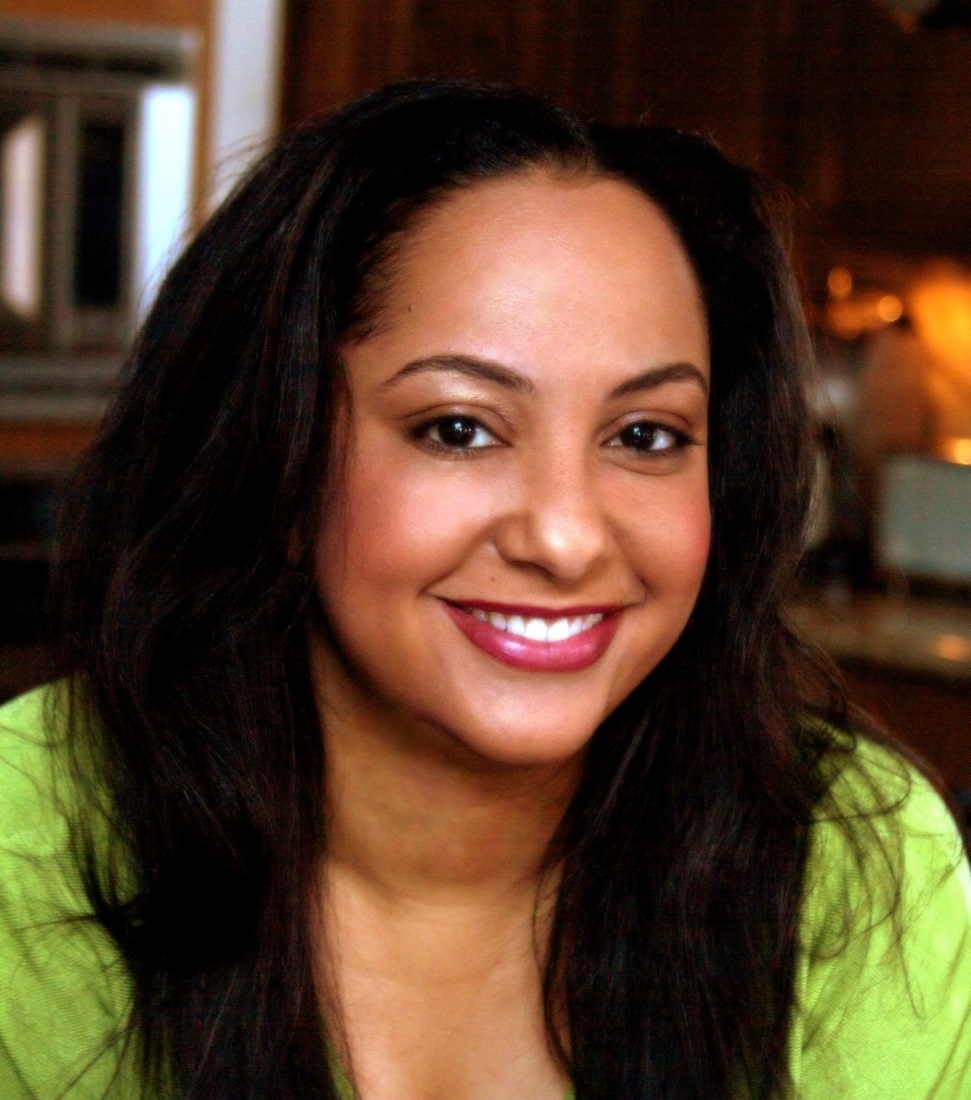 Tina Knowles
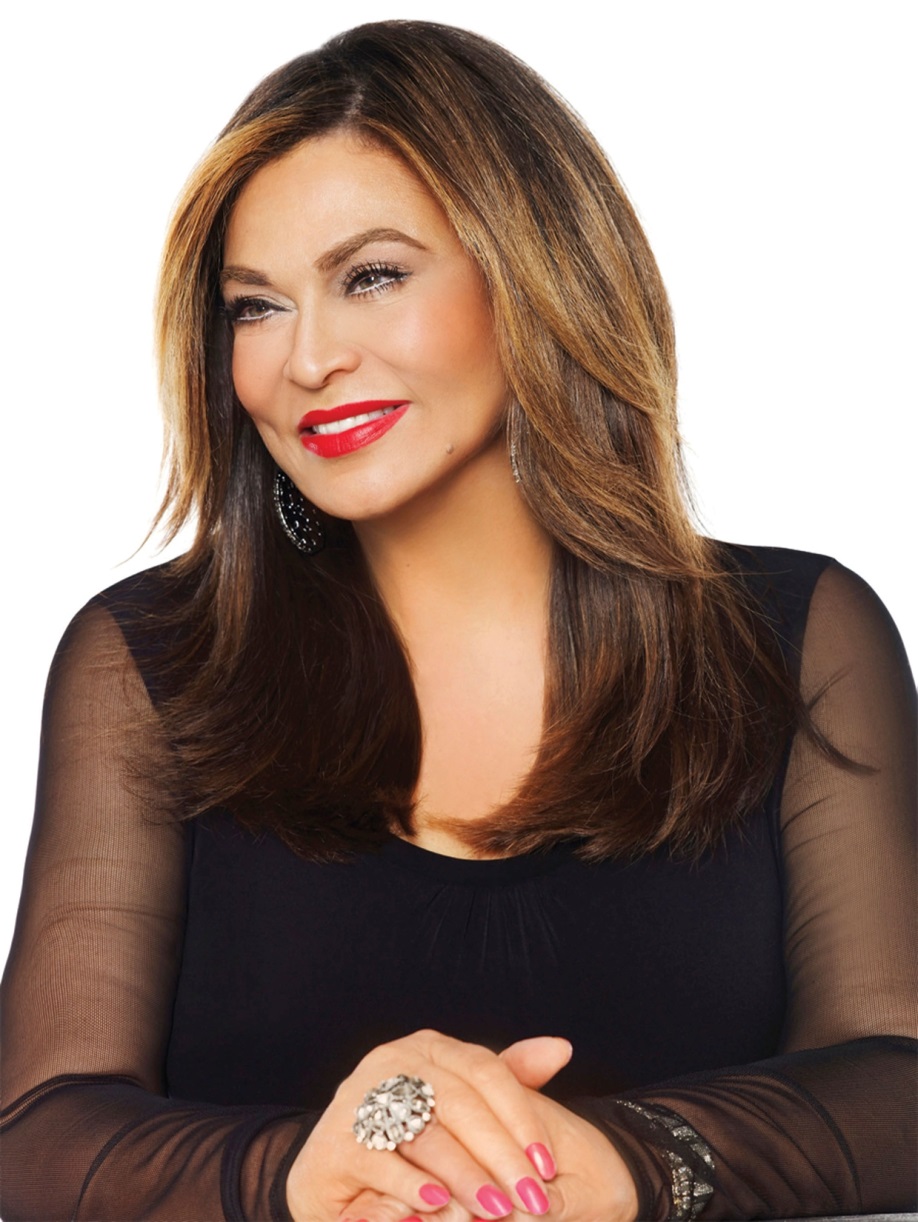 Caroline Leech
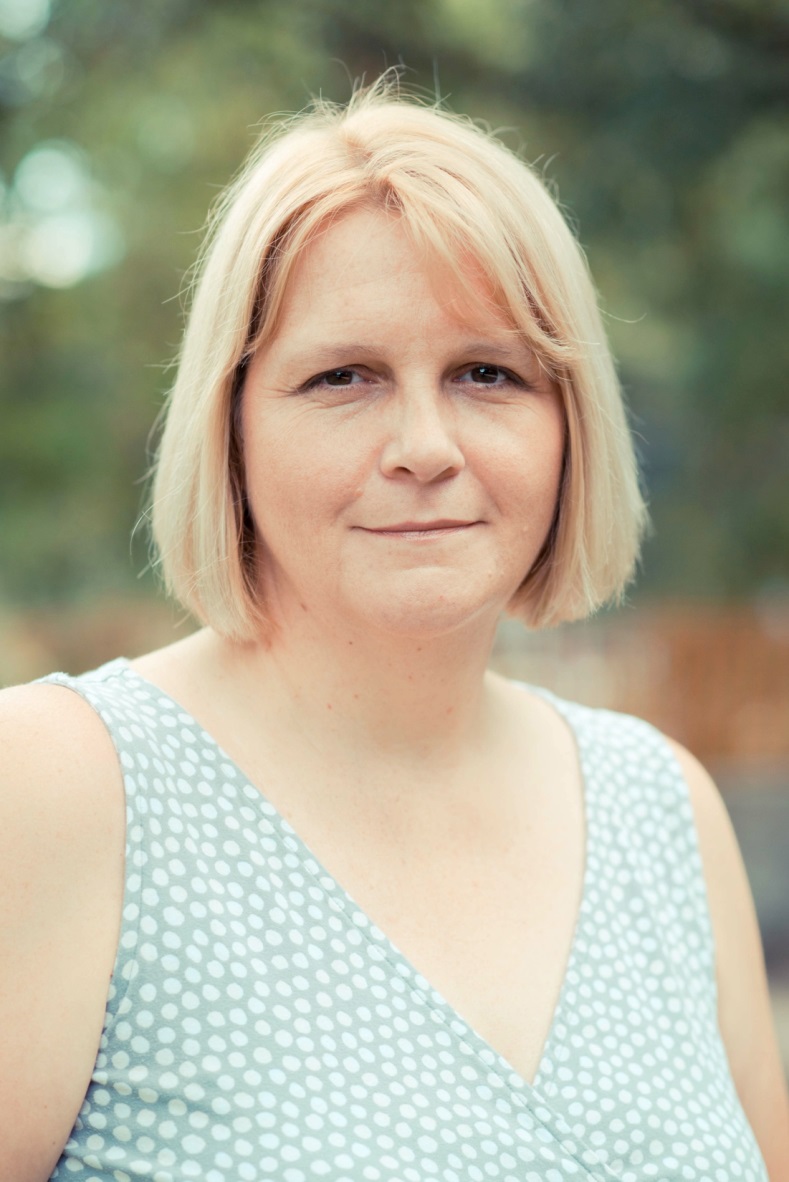 Lynne Liberato
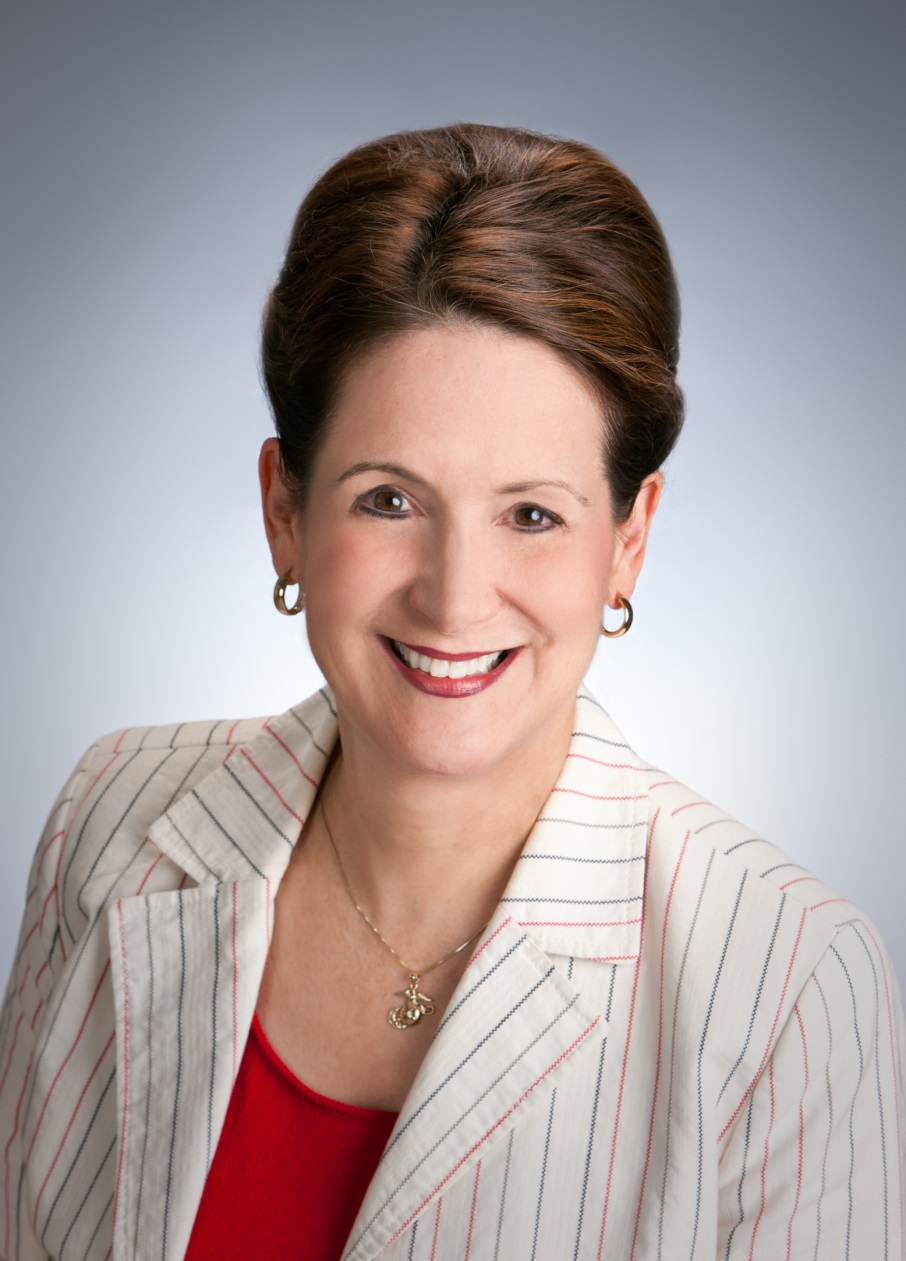 Marley Lott
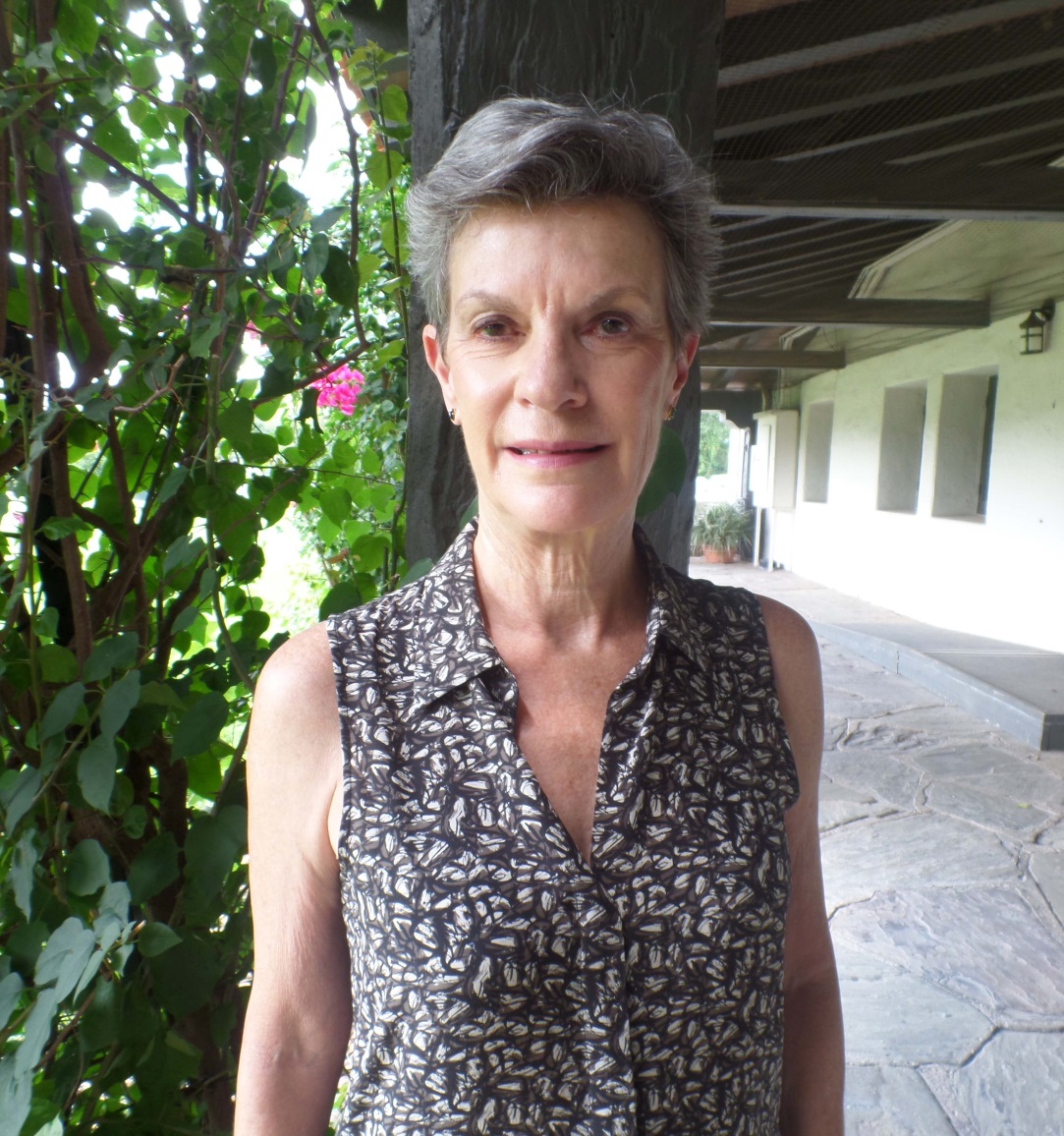 Elizabeth Maberry
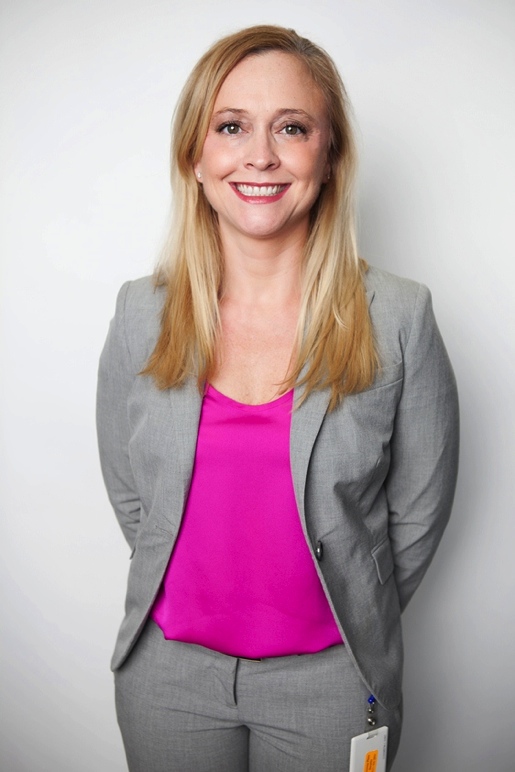 Mary Magsamen
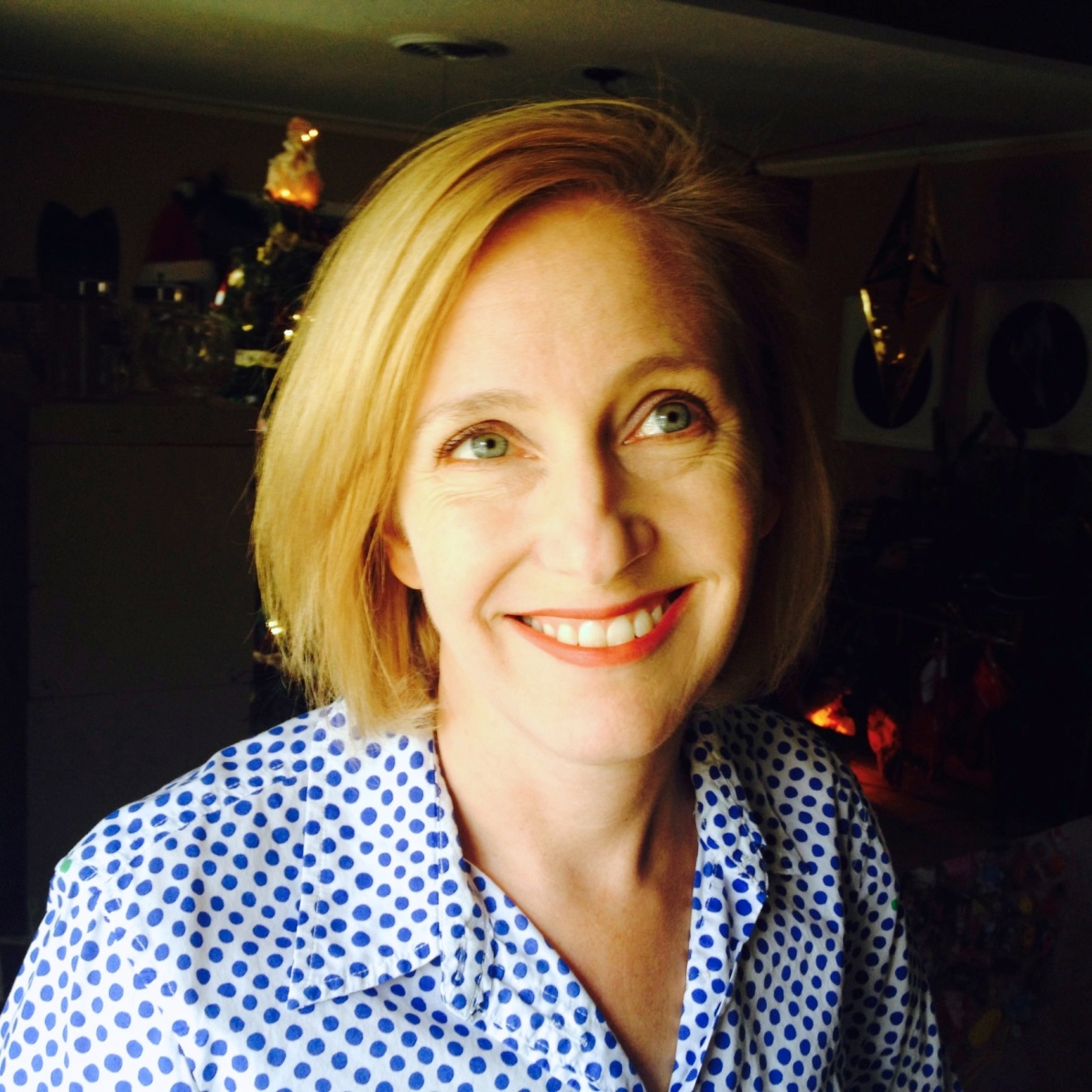 Jyoti Malhan
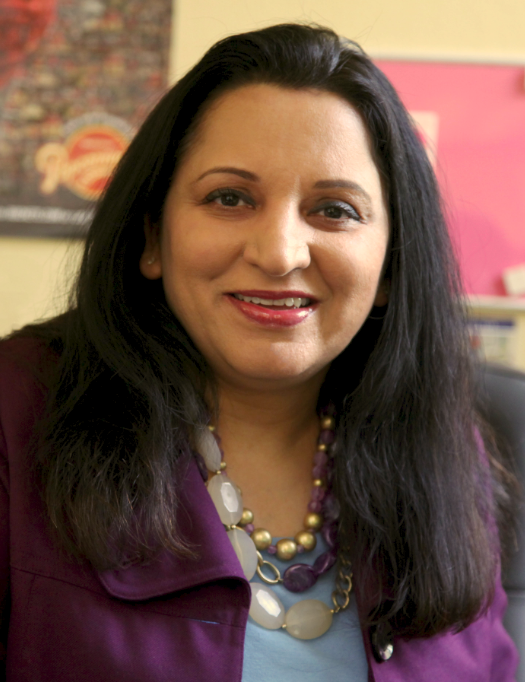 Ruchi Mukherjee
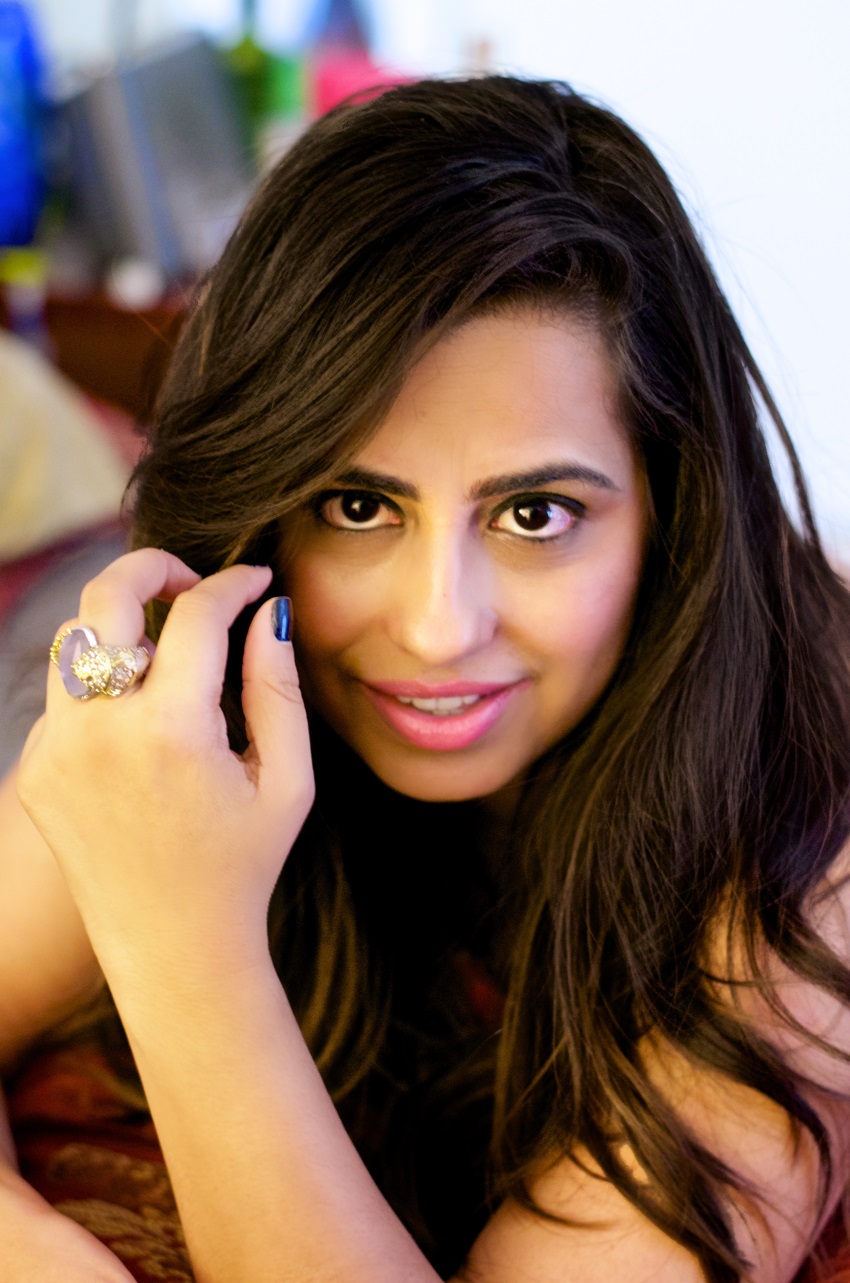 Teresa O’Donnell
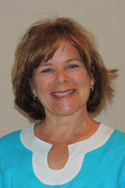 Roz Pactor
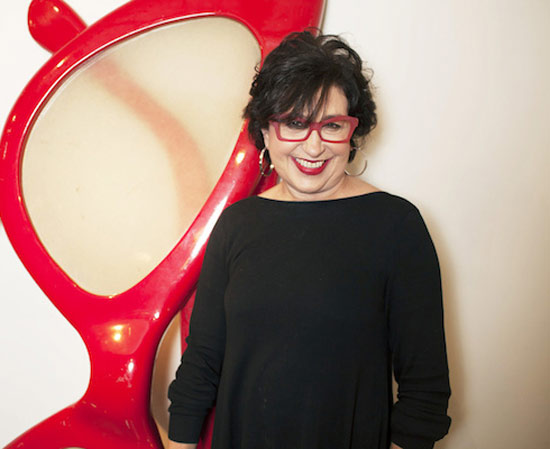 Barbara Padilla
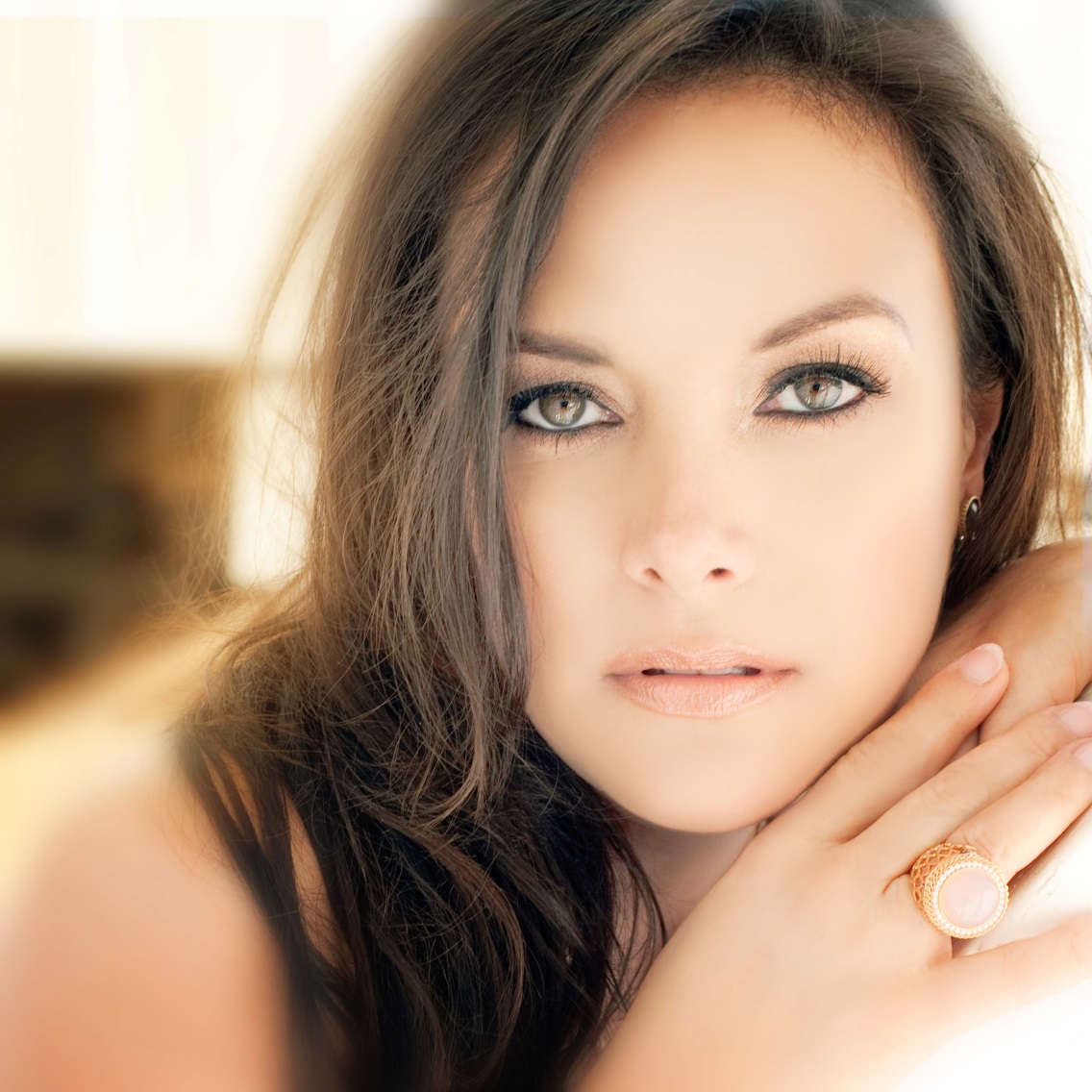 Annise Parker
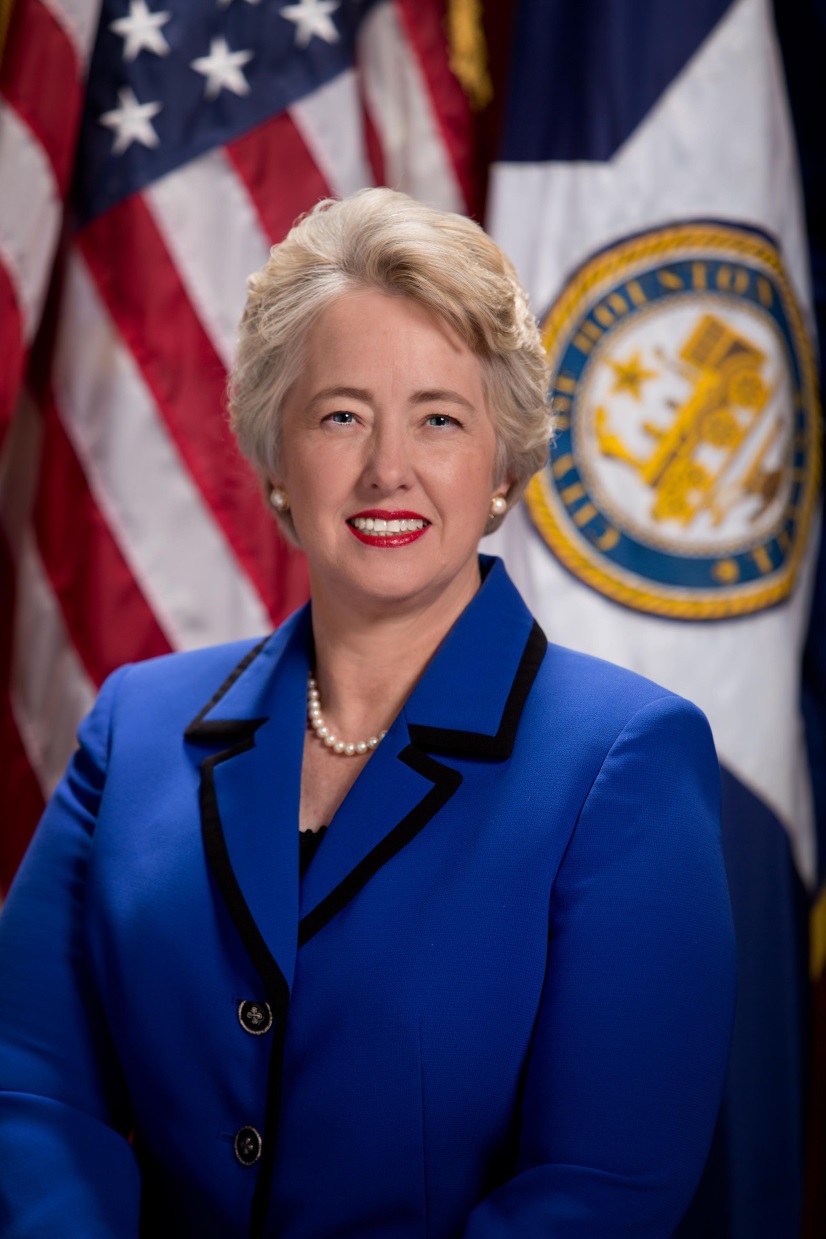 Purva Patel
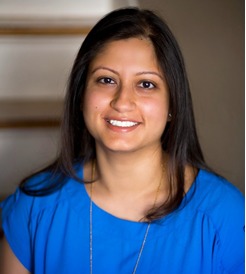 Carmen Peña Abrego
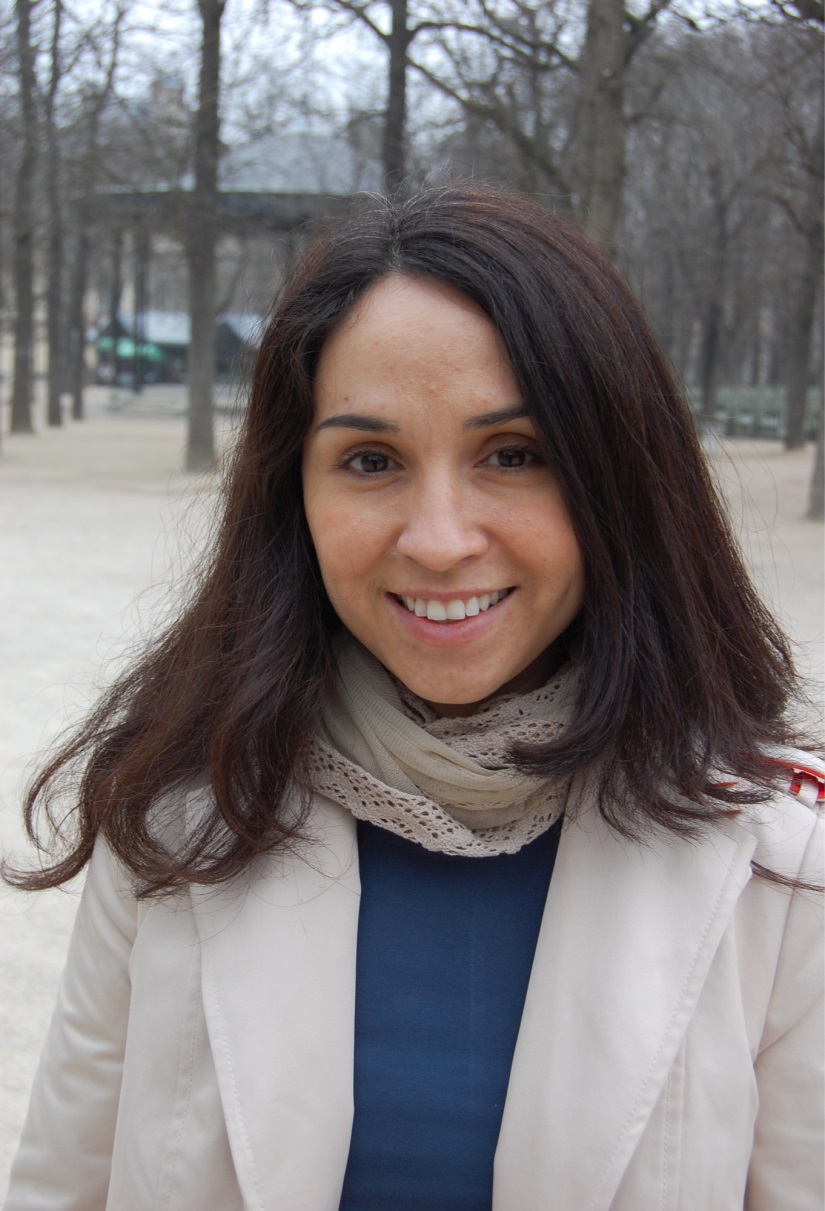 Theola Petteway
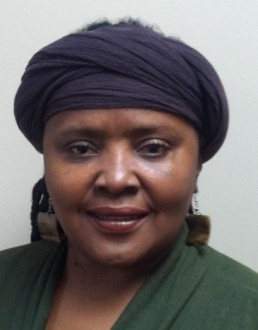 Jessica Phifer
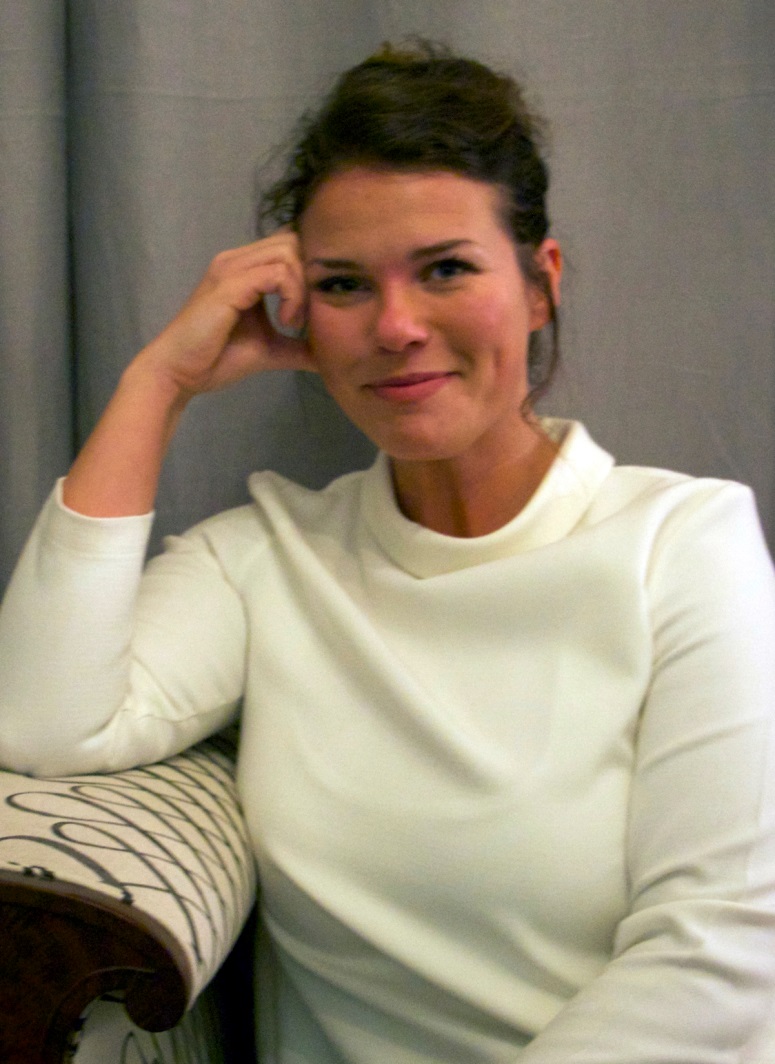 Sina Raouf
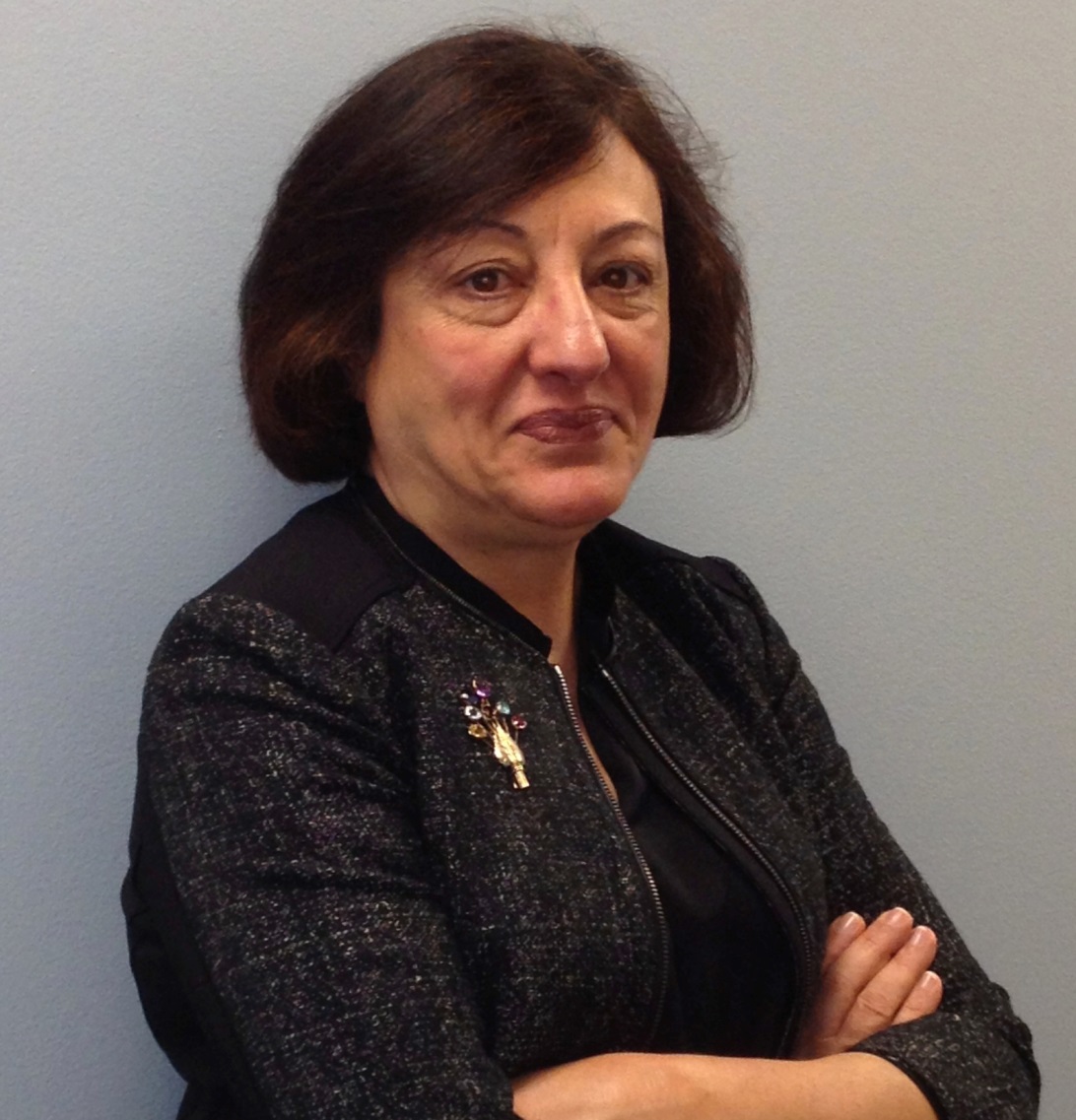 Robin Reagler
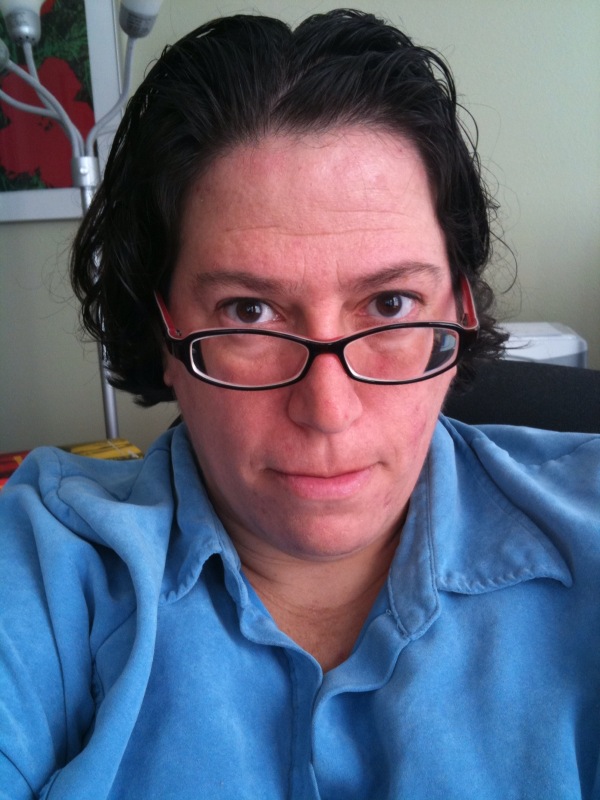 Maria Rios
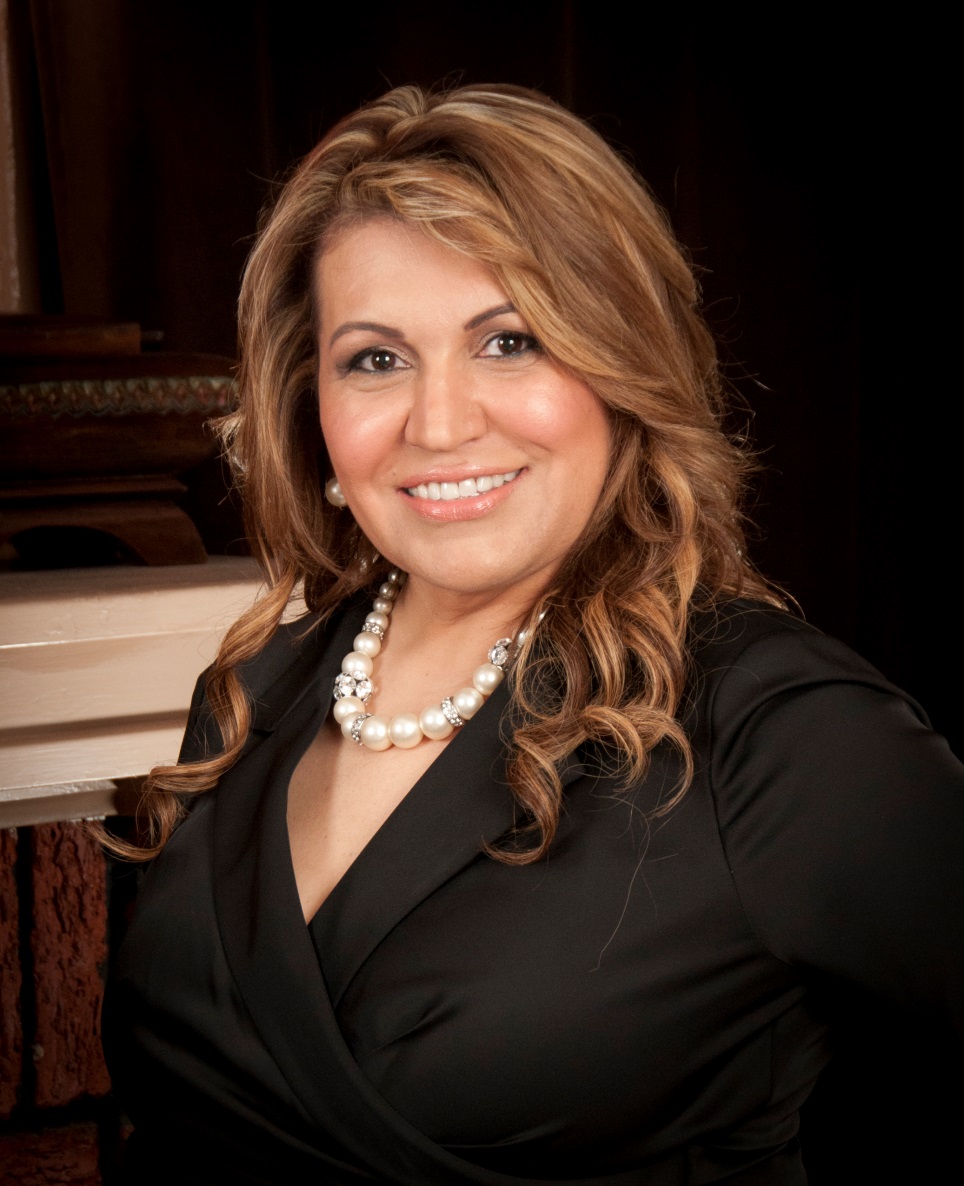 Carol Shattuck
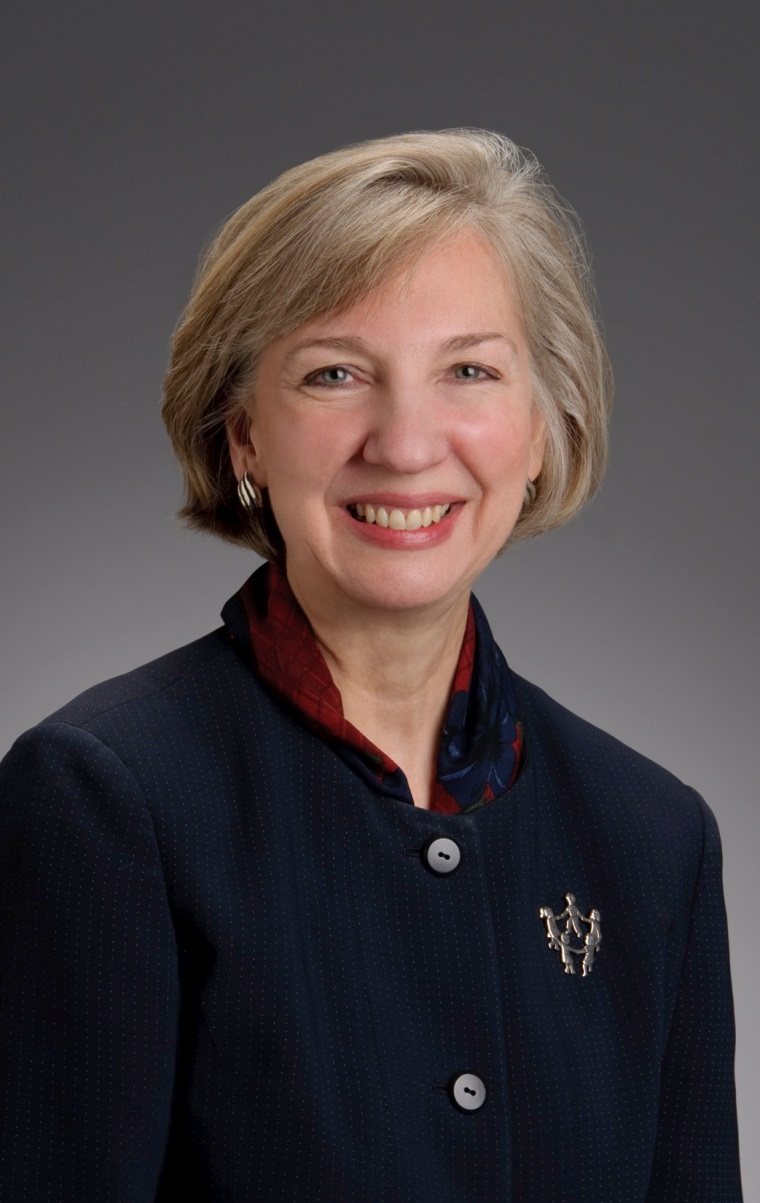 Ruth Simmons, PhD
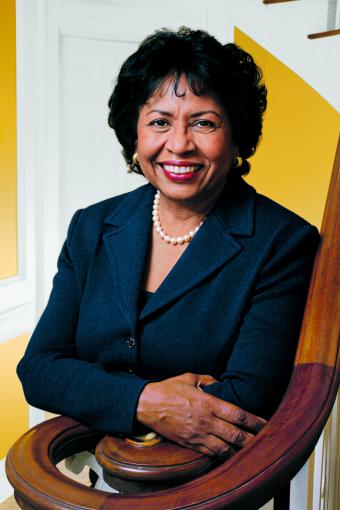 Marian Szczepanski
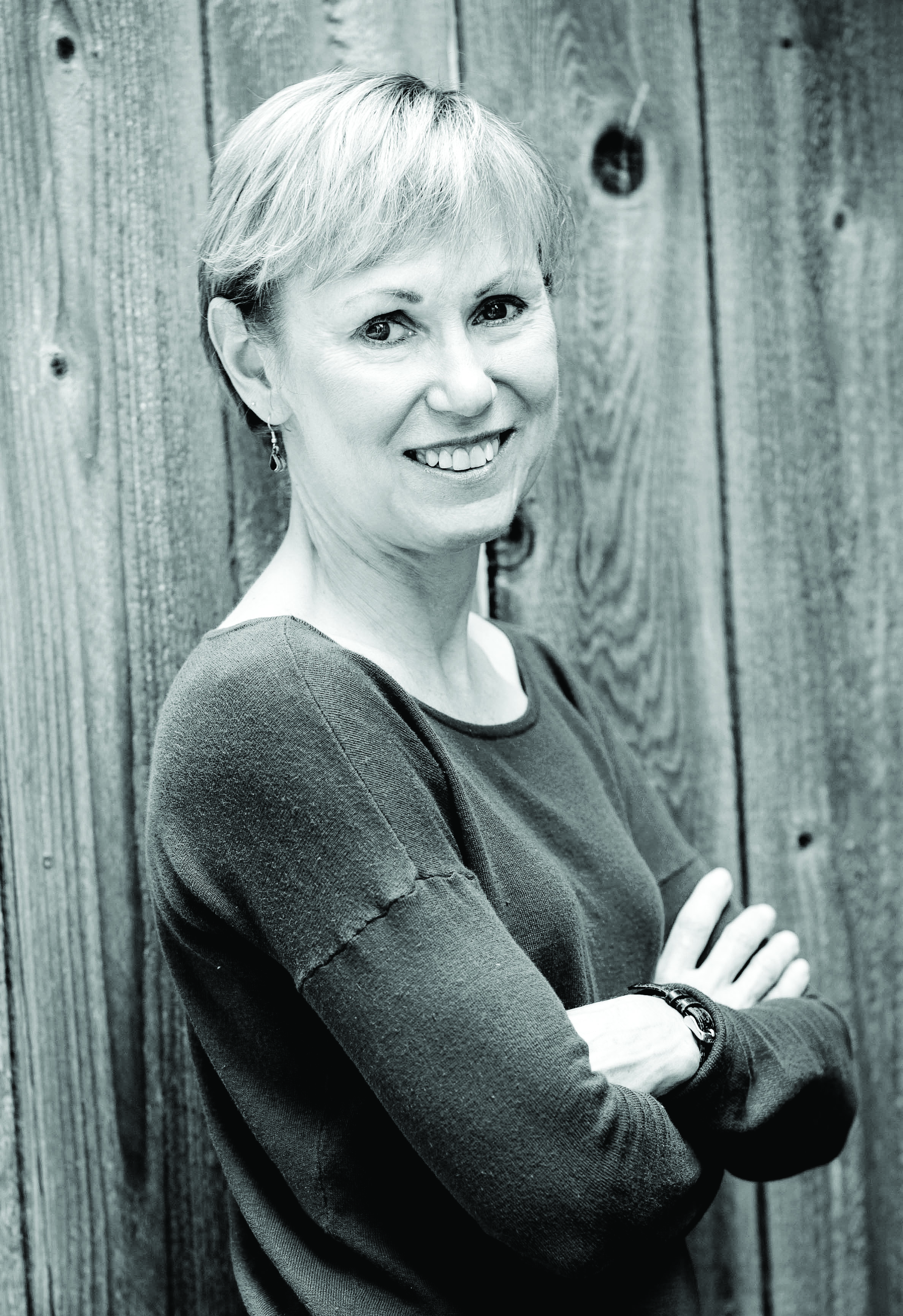 Anne Taylor
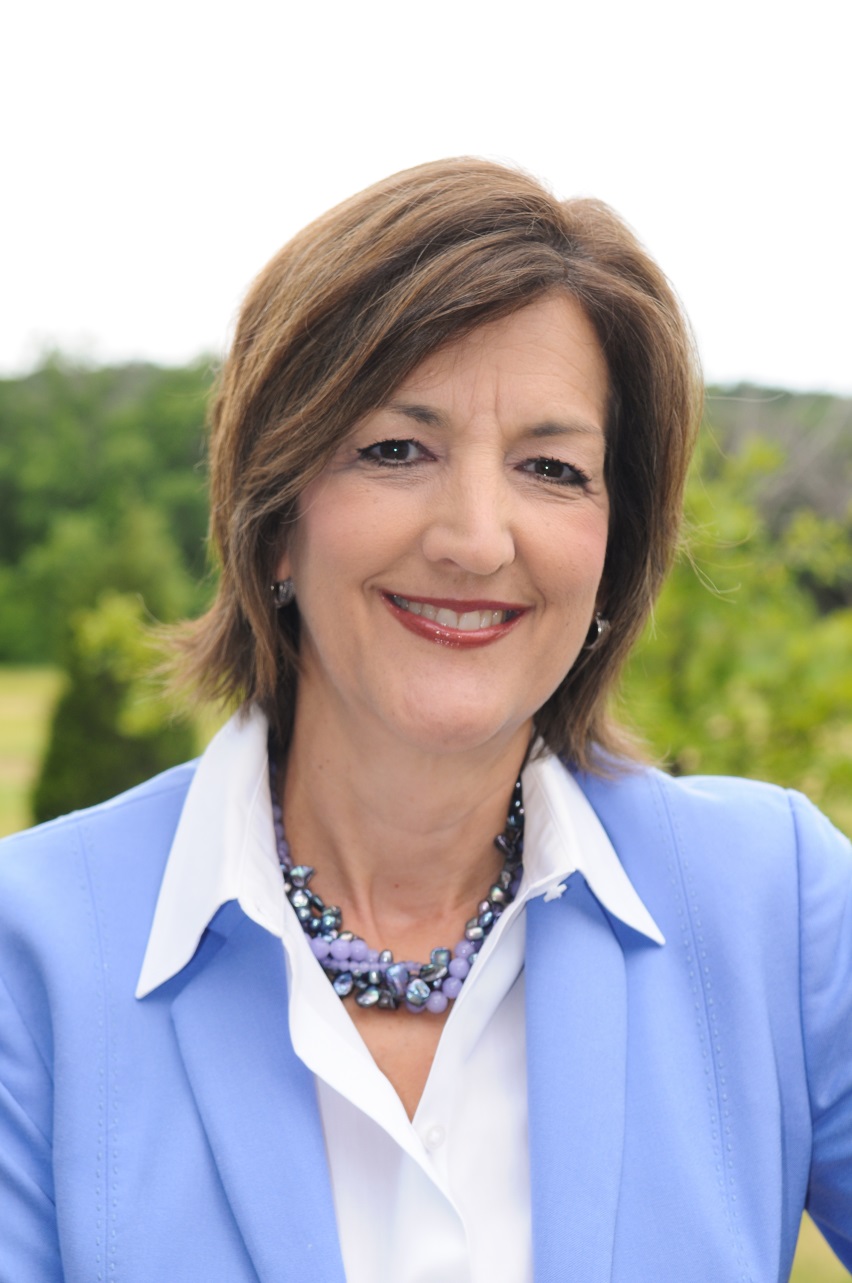 Maria Trujillo
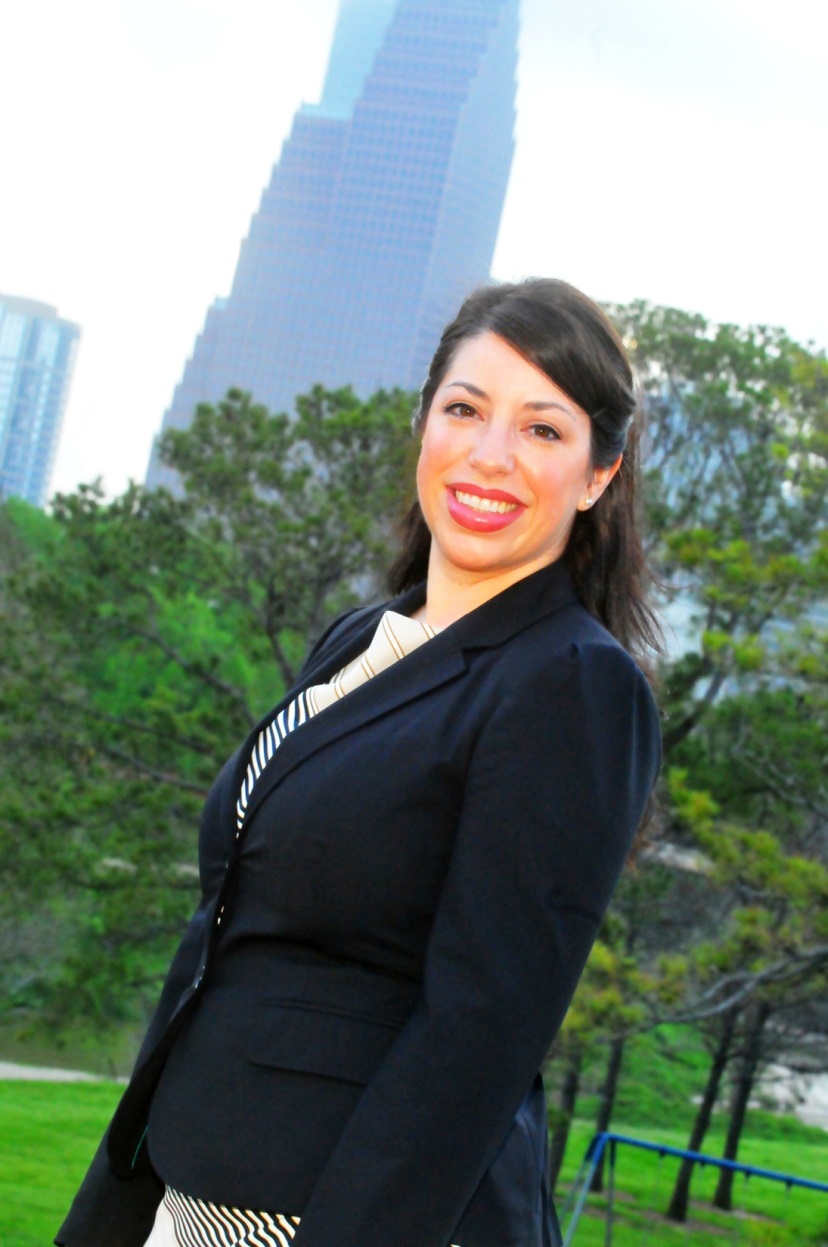 Hallie Vanderhider
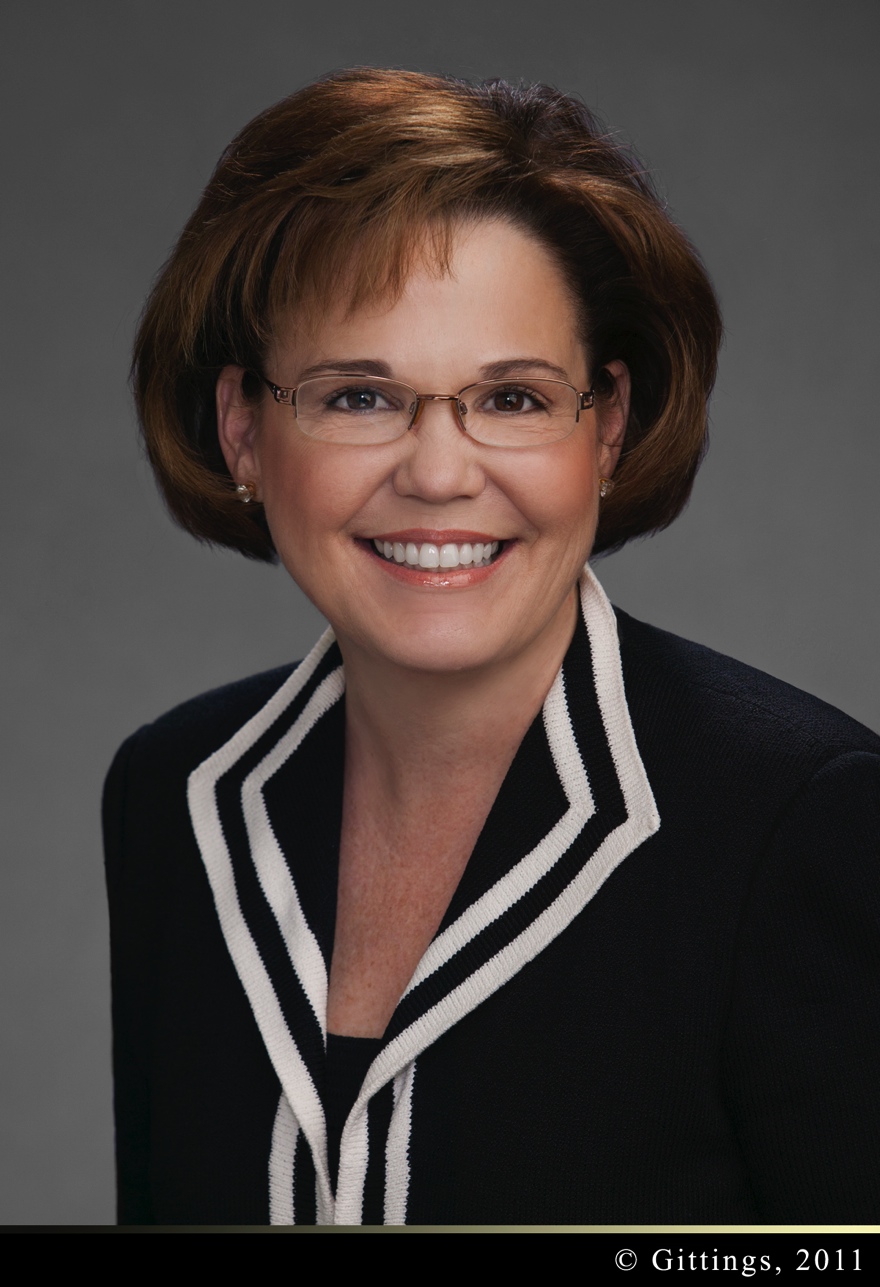 Sannam Warrender
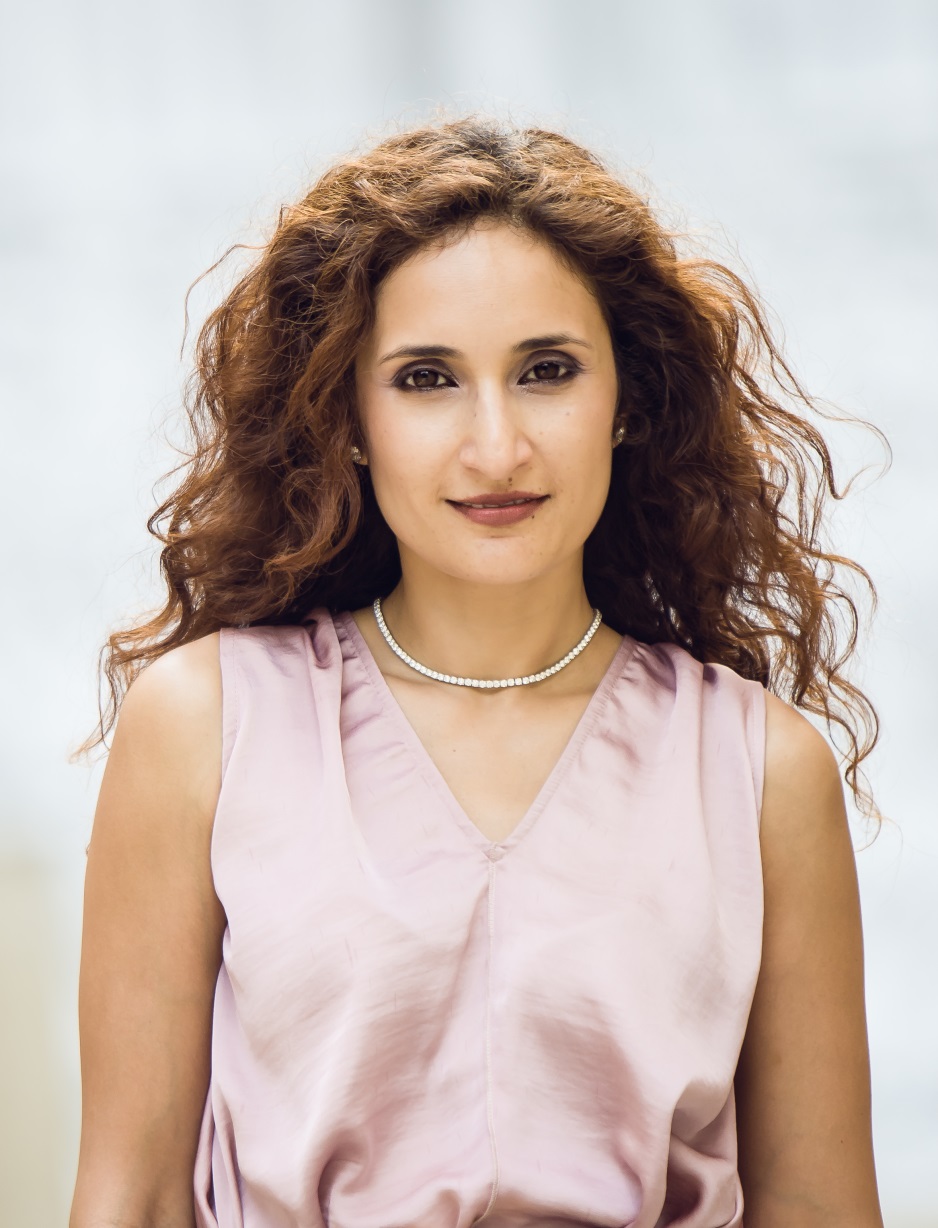 Lorie Westrick
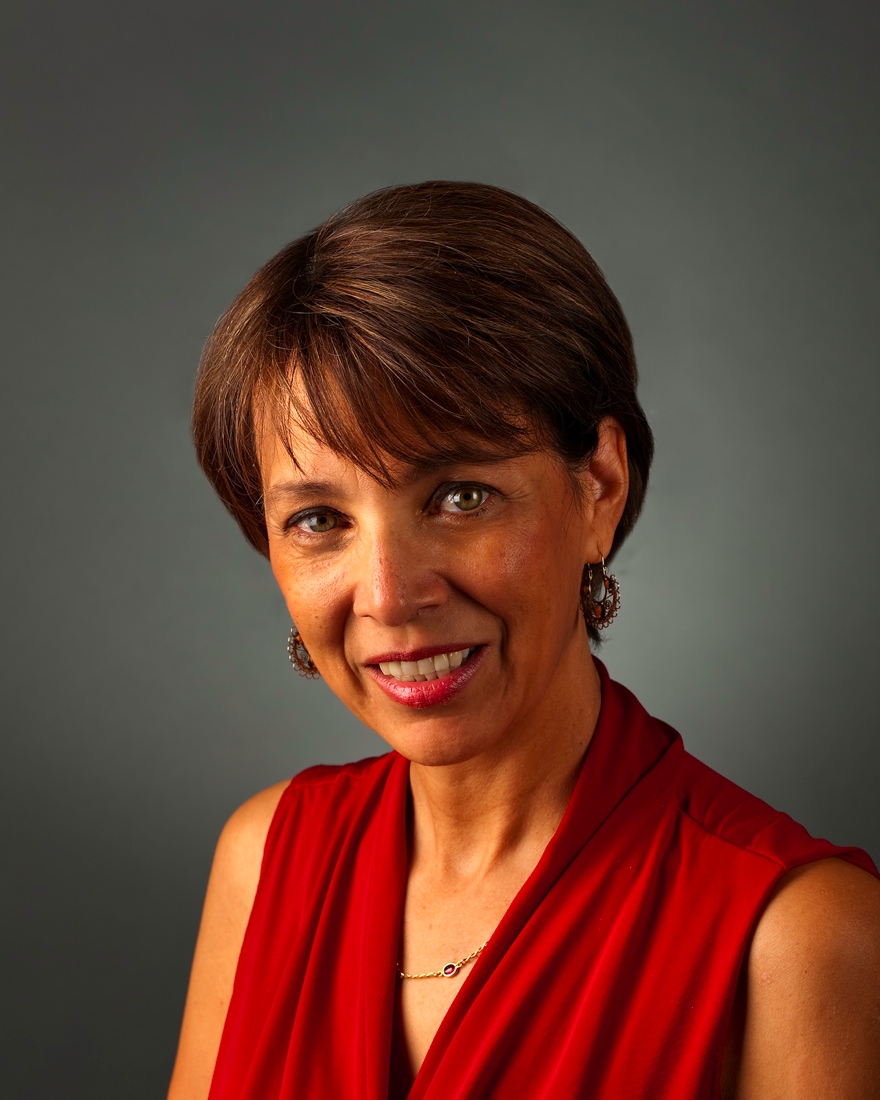 Kristin Wong
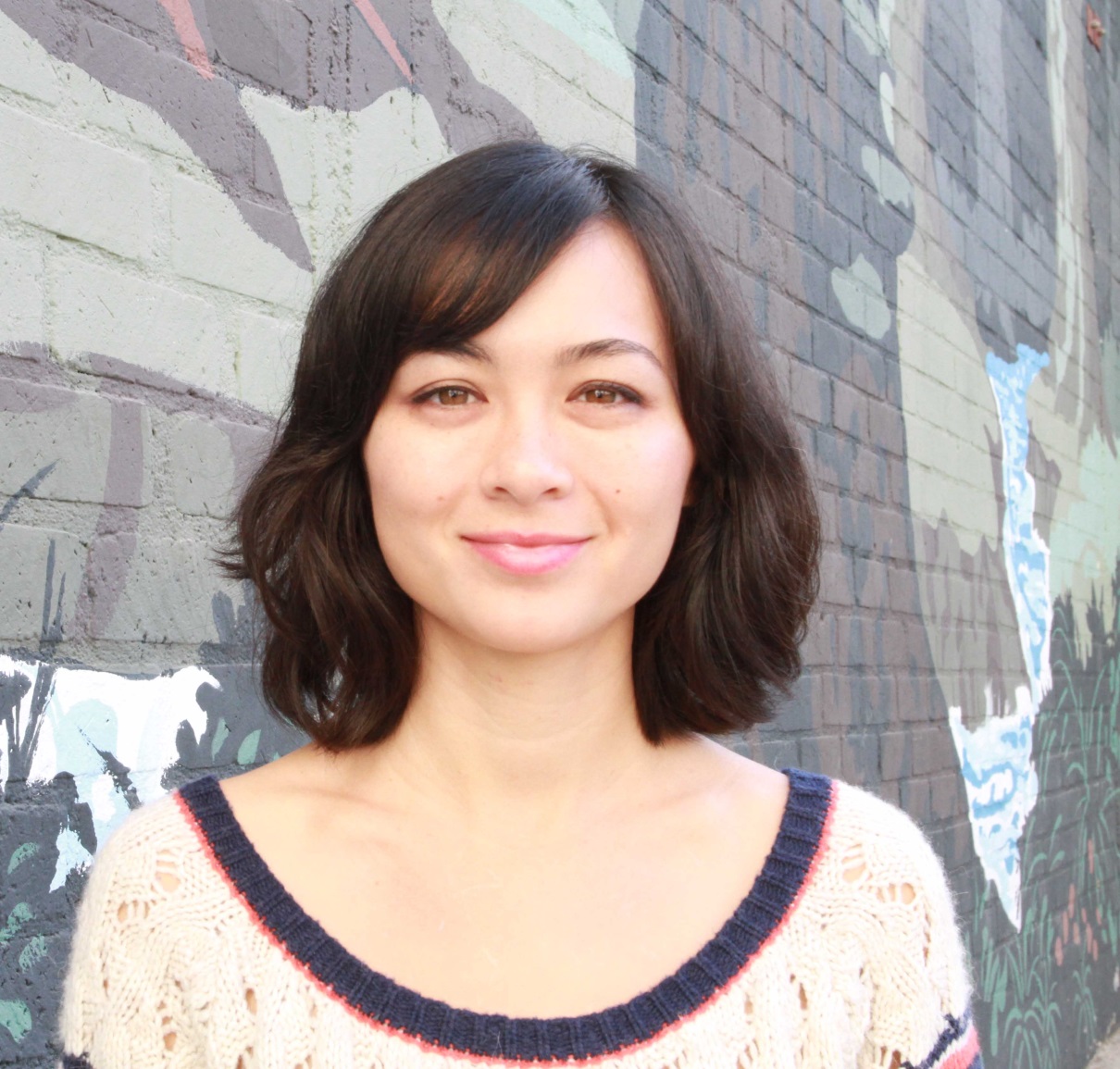 Mia Knight Wright
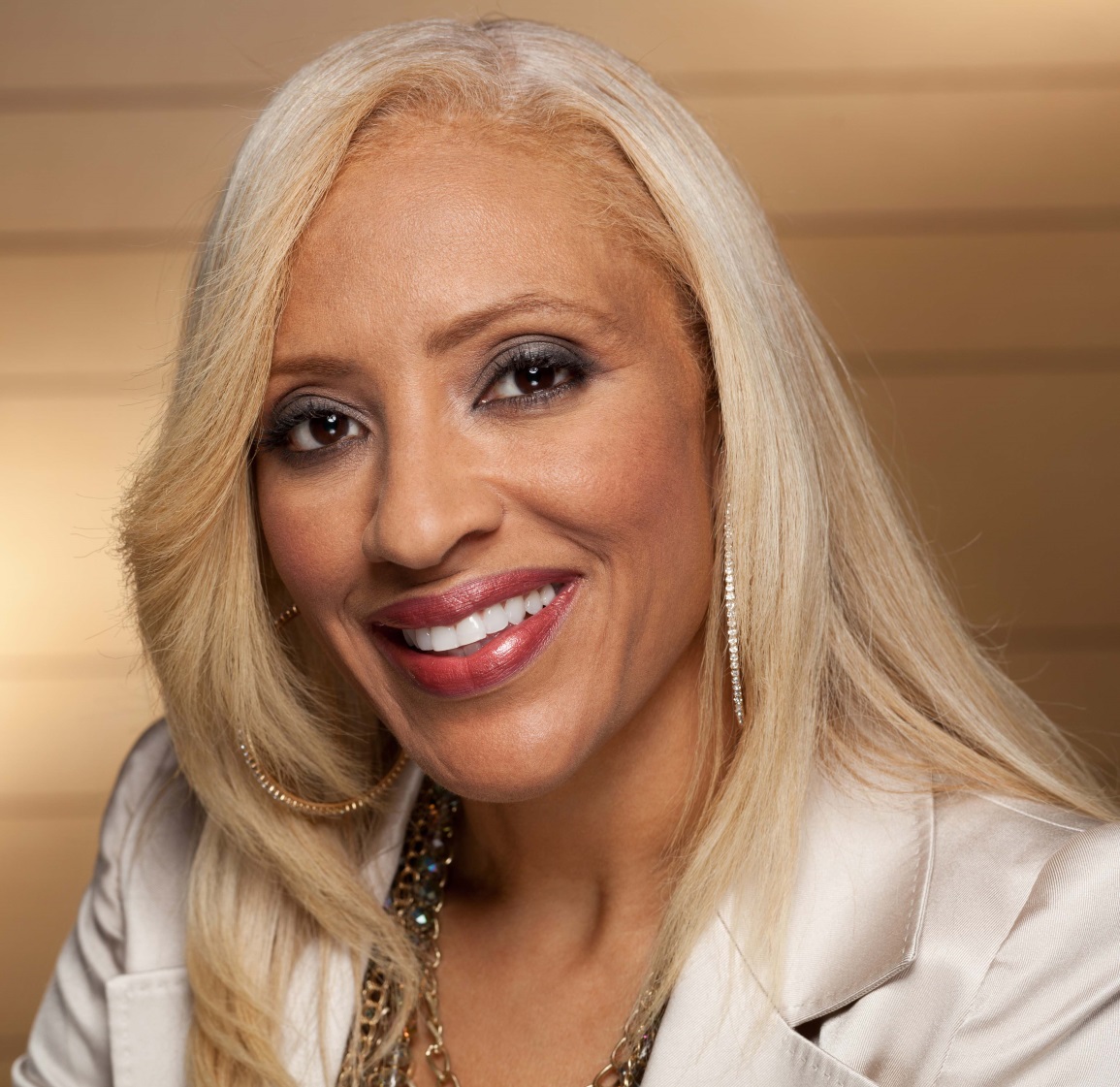